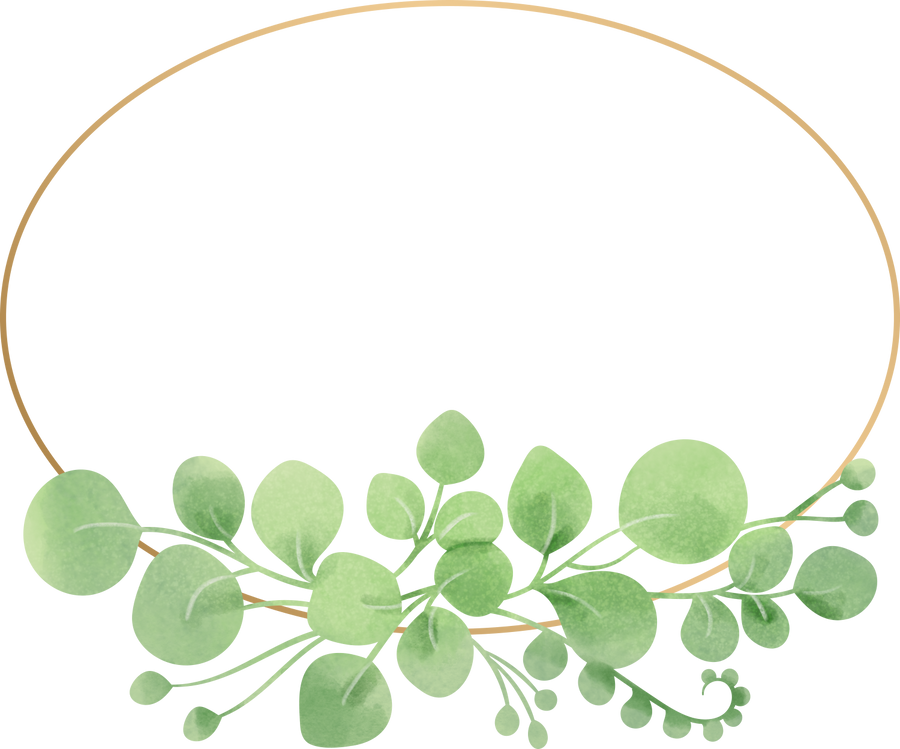 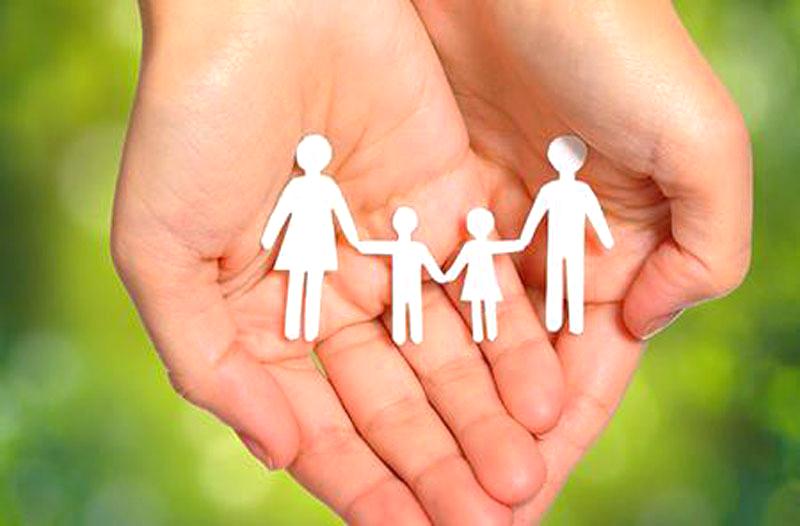 CHÀO MỪNG CÁC EM ĐẾN VỚI BÀI HỌC!
Hoạt động trải nghiệm, hướng nghiệp 11
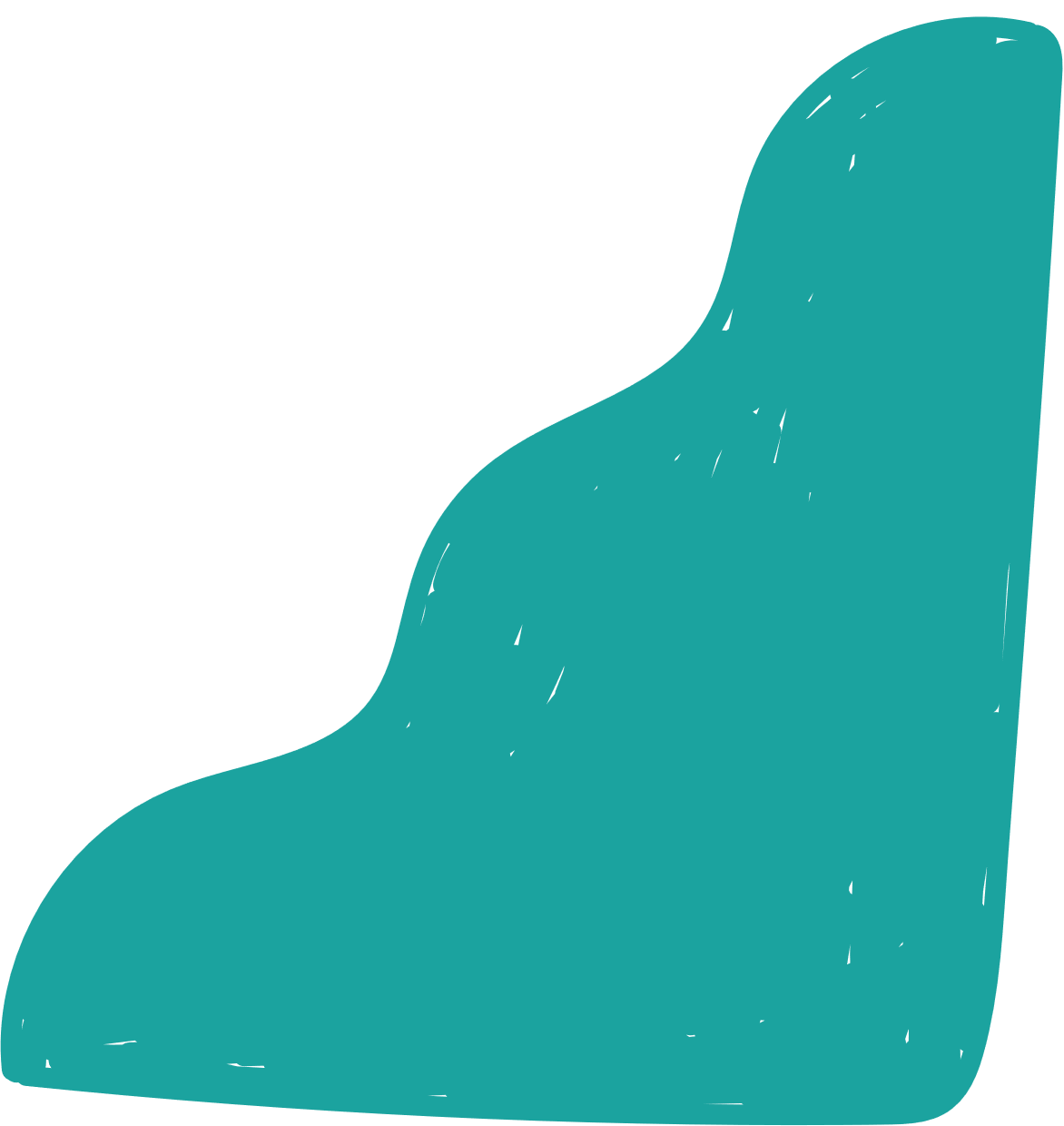 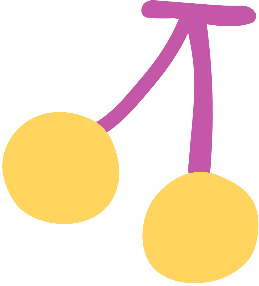 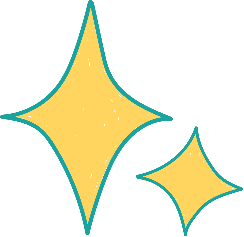 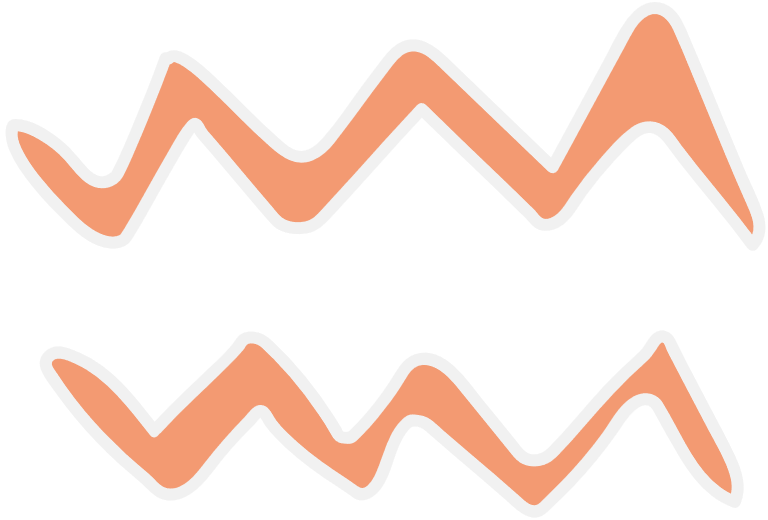 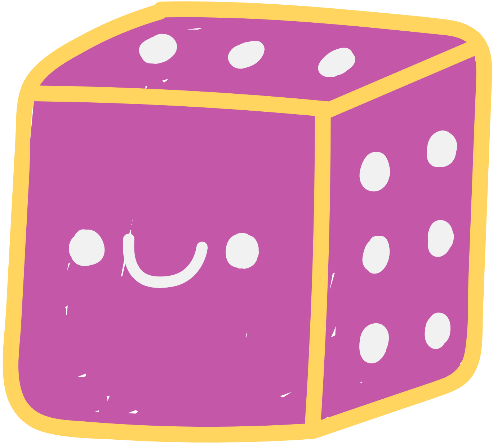 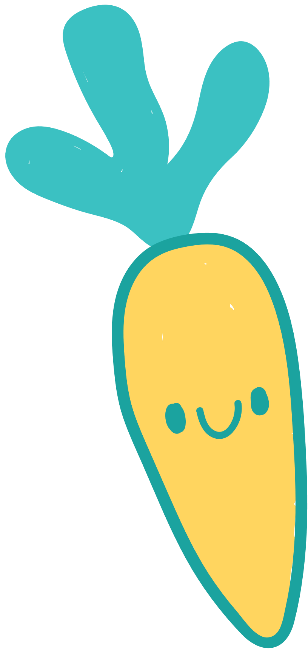 CHỦ ĐỀ 10: 
XÂY DỰNG VÀ THỰC HIỆN  KẾ HOẠCH HỌC TẬP 
THEO ĐỊNH HƯỚNG NGÀNH, NGHỀ LỰA CHỌN
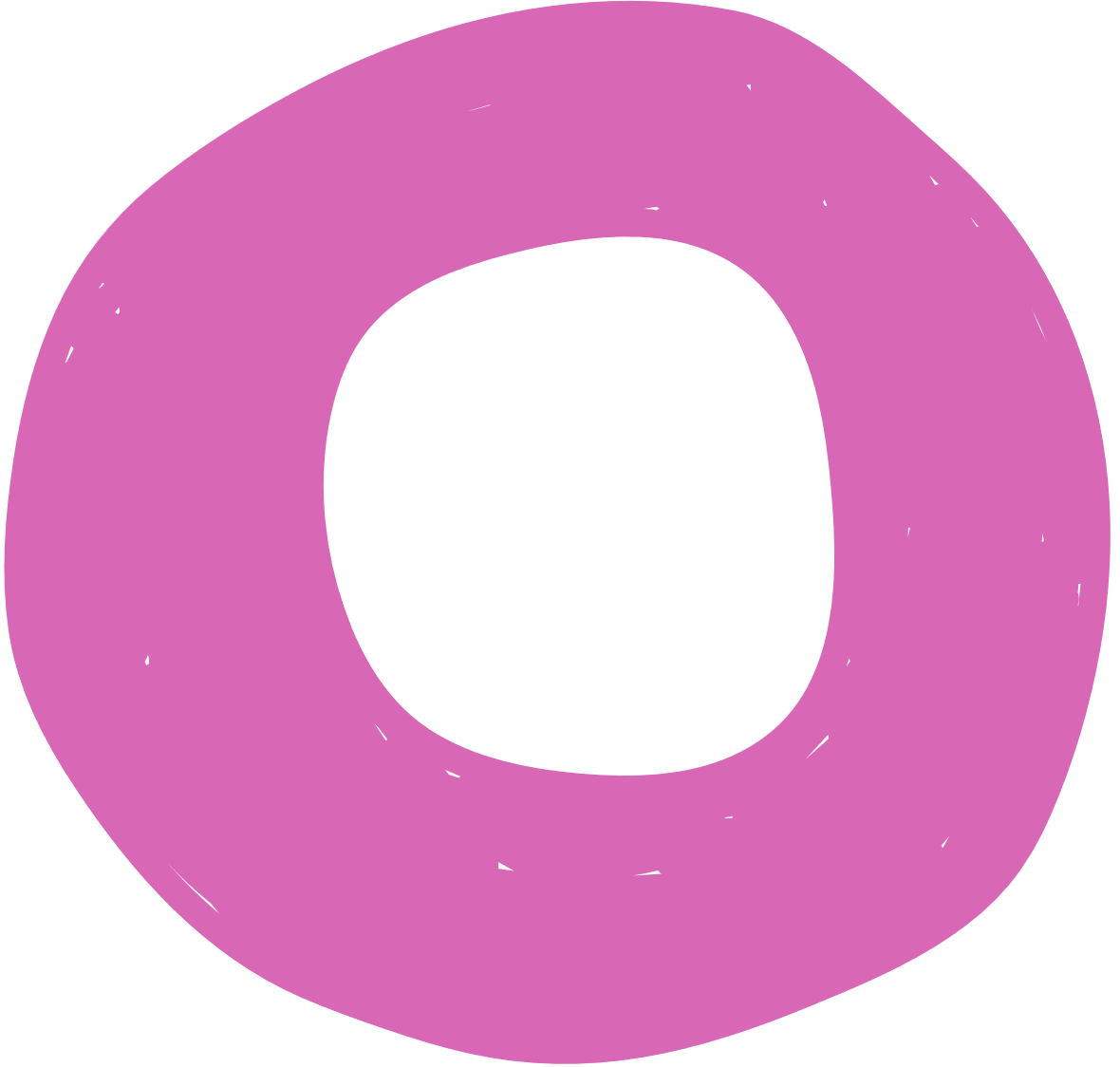 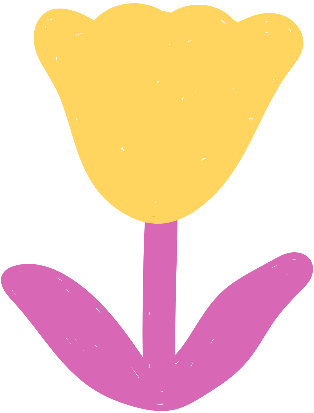 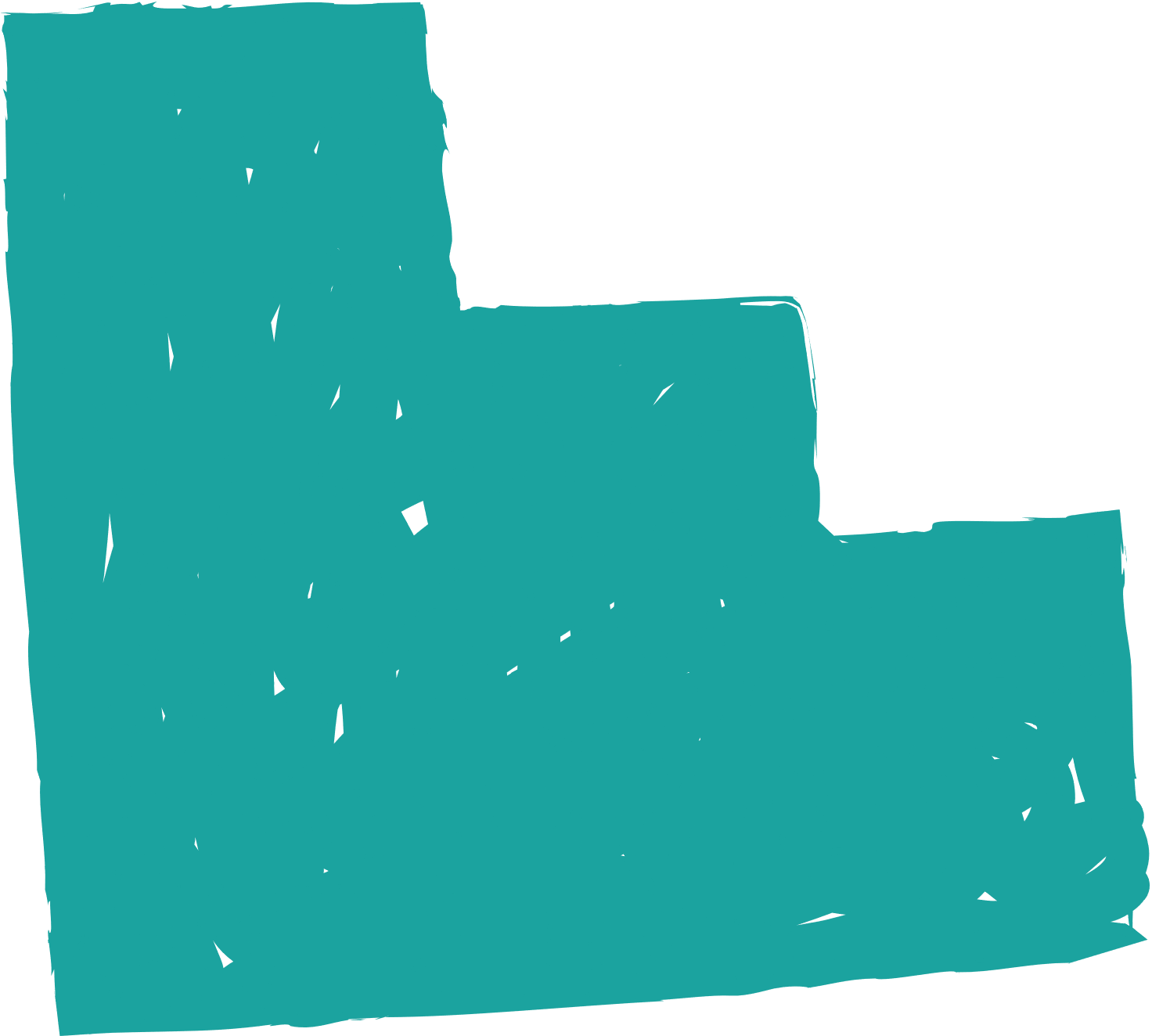 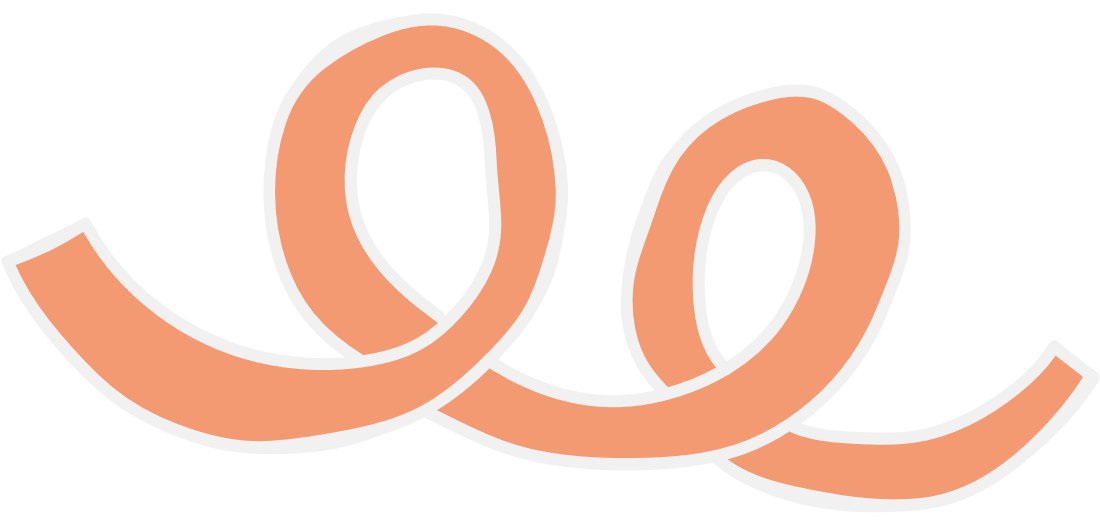 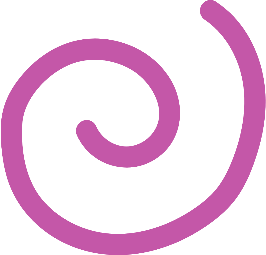 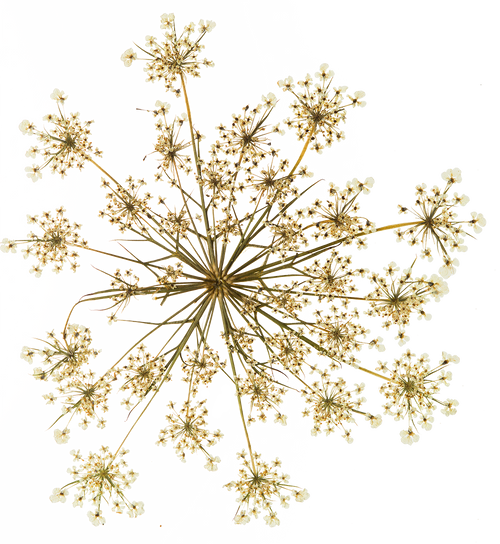 CHỦ ĐỀ 10
XÂY DỰNG VÀ THỰC HIỆN  KẾ HOẠCH HỌC TẬP 
THEO ĐỊNH HƯỚNG NGÀNH NGHỀ LỰA CHỌN
NỘI DUNG BÀI HỌC:
Hoạt động 1: Tìm hiểu  nội dung tham vấn về dự kiến ngành, nghề lựa chọn
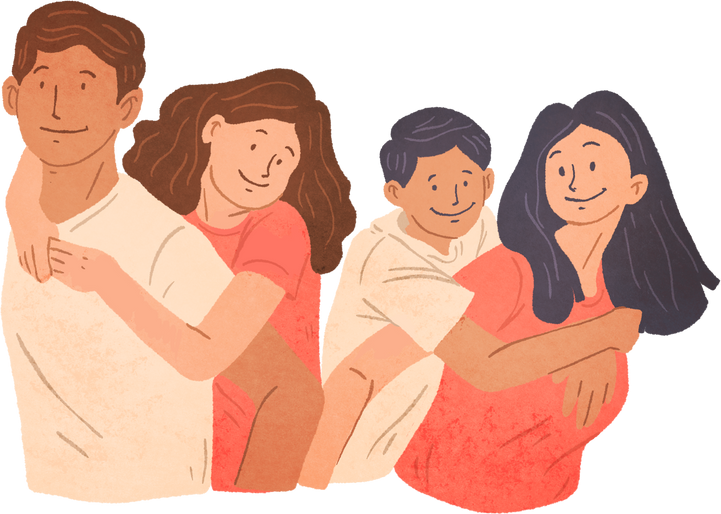 .
Hoạt động 2: Tìm hiểu thông tin về các cơ sở giáo dục đại học , cơ sở giáo dục nghề nghiệp liên quan đến nghề/ nhóm nghề lựa chọn
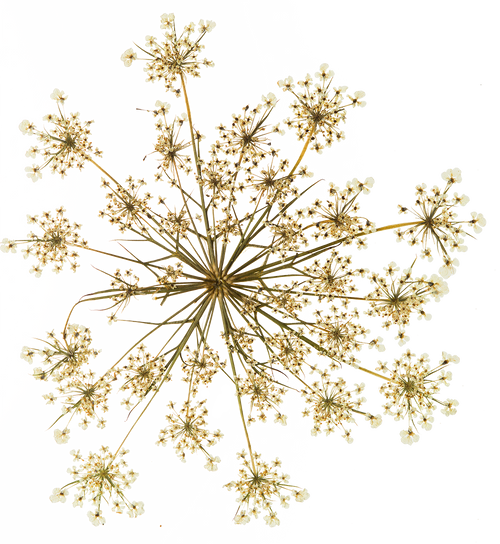 CHỦ ĐỀ 10
XÂY DỰNG VÀ THỰC HIỆN  KẾ HOẠCH HỌC TẬP 
THEO ĐỊNH HƯỚNG NGÀNH NGHỀ LỰA CHỌN
NỘI DUNG BÀI HỌC:
Hoạt động 3: Tham vấn ý kiến về dự kiến 
ngành, nghề lựa chọn
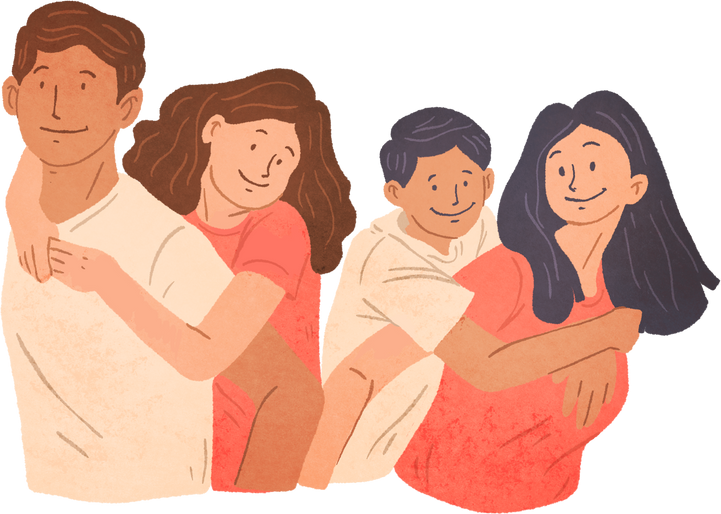 .
Hoạt động 4: Xác định các cơ sở giáo dục đại học và cơ sở giáo dục nghề nghiệp liên quan 
đến học tập, hướng nghiệp
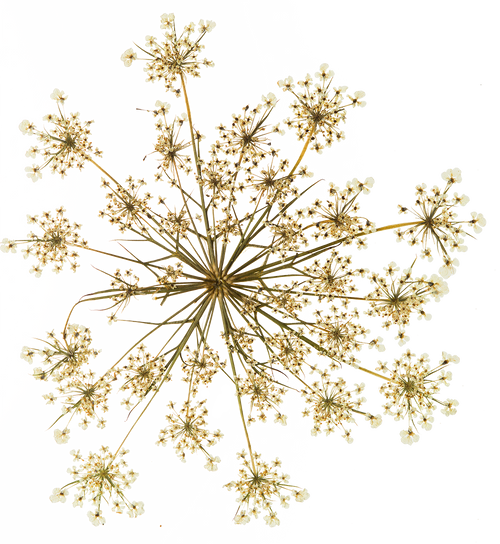 CHỦ ĐỀ 10
XÂY DỰNG VÀ THỰC HIỆN  KẾ HOẠCH HỌC TẬP 
THEO ĐỊNH HƯỚNG NGÀNH NGHỀ LỰA CHỌN
NỘI DUNG BÀI HỌC:
Hoạt động 5: Xây dựng kế hoạch học tập theo định hướng ngành, nghề lựa chọn
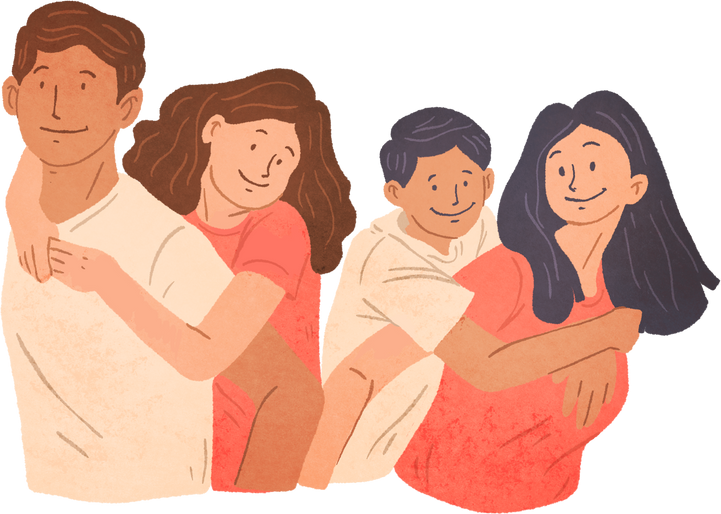 .
Hoạt động 6: Thực hiện kế hoạch học tập theo định hướng ngành, nghề lựa chọn
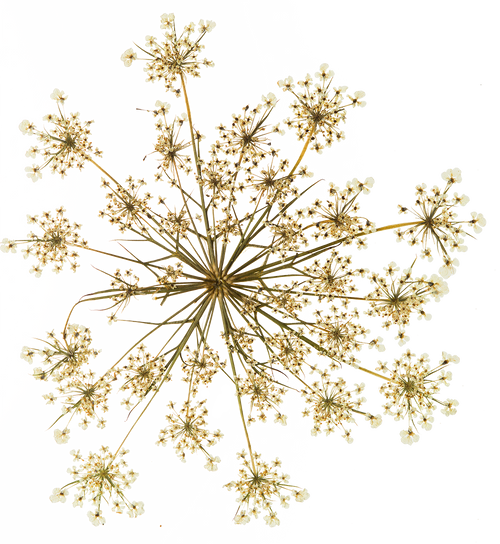 Hđ 1: Tìm hiểu  nội dung tham vấn về dự kiến ngành, nghề lựa chọn
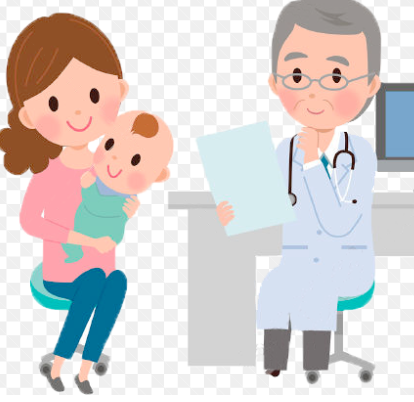 Nhiệm vụ 1. Tham vấn ngành nghề có ý nghĩa như nào ?
Nhiệm vụ 2. Ai có thể tham vấn ngành nghề cho HS ?
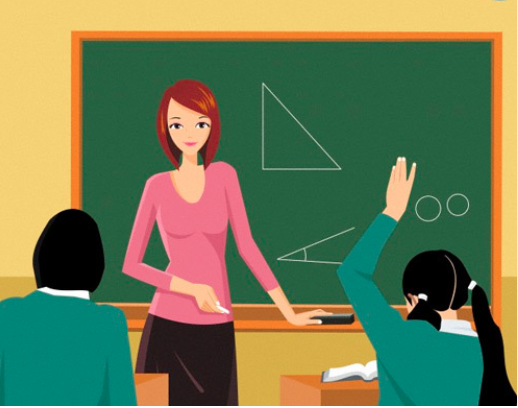 Nhiệm vụ 3. Khi tham vấn ngành nghề HS cần lưu ý gì?
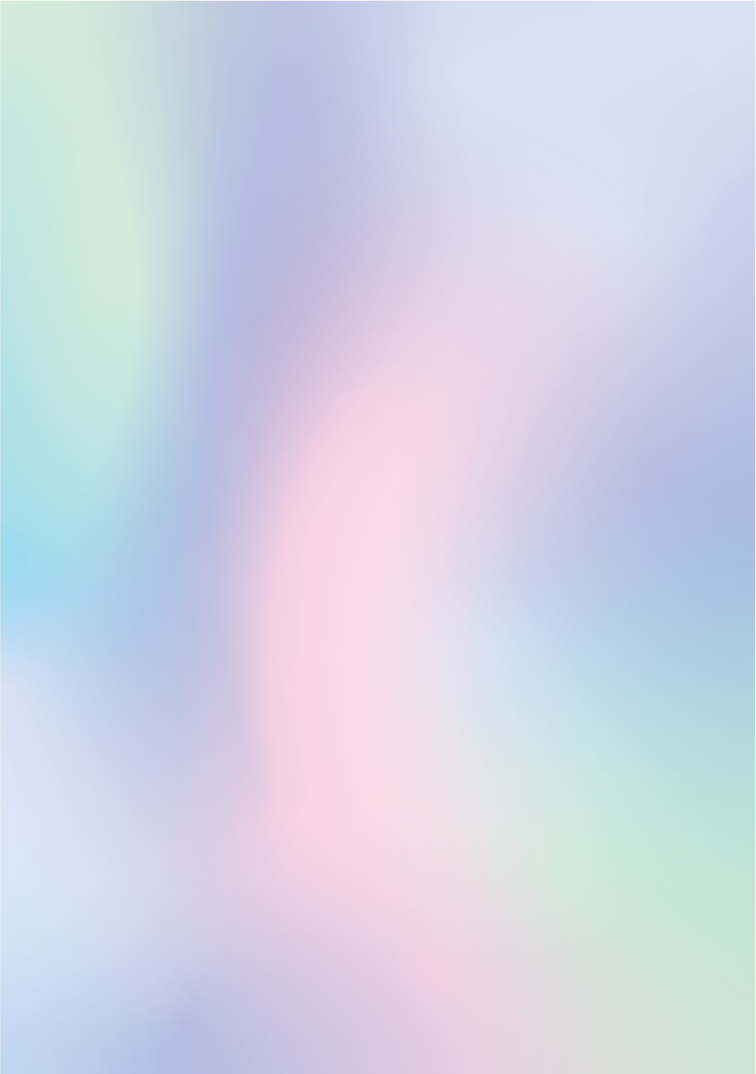 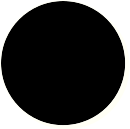 1
Định hướng học tập
Tham vấn ngành nghề có ý nghĩa như nào ?
Phát hiện nghề nghiệp
YÊU CẦU:
Đánh giá sở thích nghề nghiệp
Thảo luận luận nhóm đưa ra câu trả lời phù hợp.
Đánh giá khả năng trí tuệ thể chất của bản thân
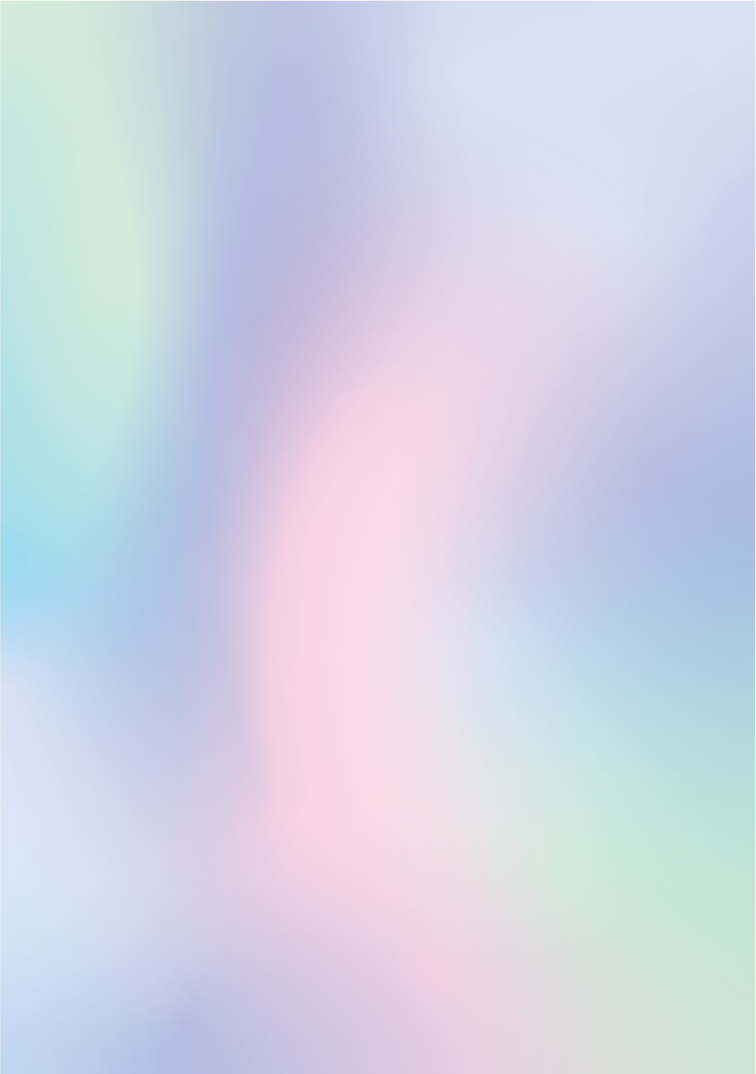 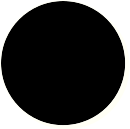 2
Thầy cô giáo
Bố mẹ
Người thân trong gia đình
Anh chị khóa trên
Ai có thể tham vấn nghành nghề cho HS ?
Yêu cầu: Thảo luận nhóm, thuyết trình.
Bạn bè
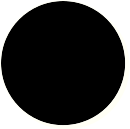 Khi tham vấn nghành nghề học sinh cần lưu ý gì ?
3
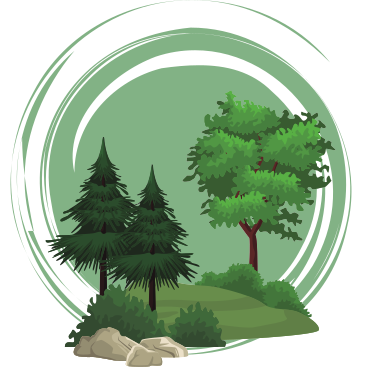 Có kĩ năng lắng nghe để thấu hiểu được 
vấn đề cần tham vấn.
Tìm ra định hướng học tập hoặc chọn nghề cho bản thân
Xác định vấn đề trước khi tham vấn
Khi tham vấn cần có thái độ chân thành cởi mở
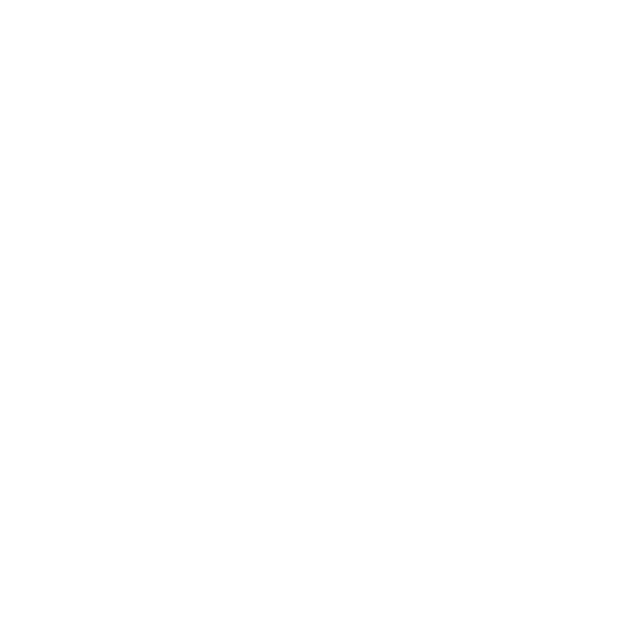 HĐ2. Tìm hiểu thông tin về các cơ sở giáo dục đại học , cơ sở giáo dục nghề nghiệp liên quan đến nghề/ nhóm nghề lựa chọn
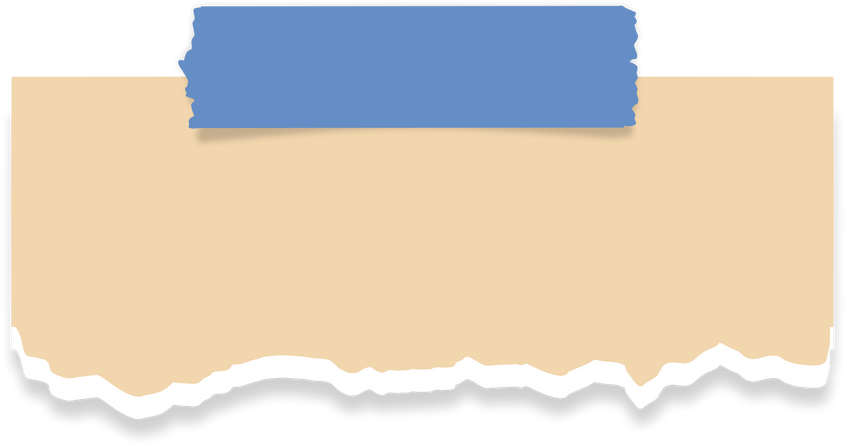 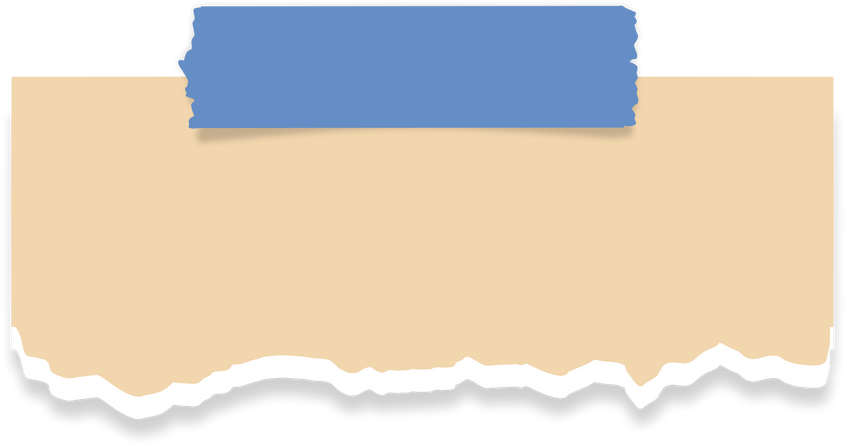 Nhiệm vụ 2
Nhiệm vụ 1
Các HS lập thành các nhóm cùng nghề thảo luận tìm hiểu các thông tin về nghề/ nhóm nghề lựa chọn
HS hoàn thành thông tin vào phiếu 
( mẫu có sẵn)
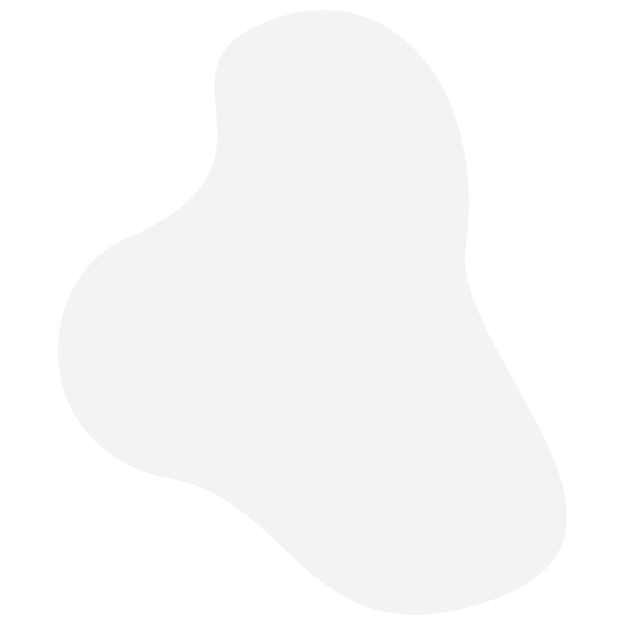 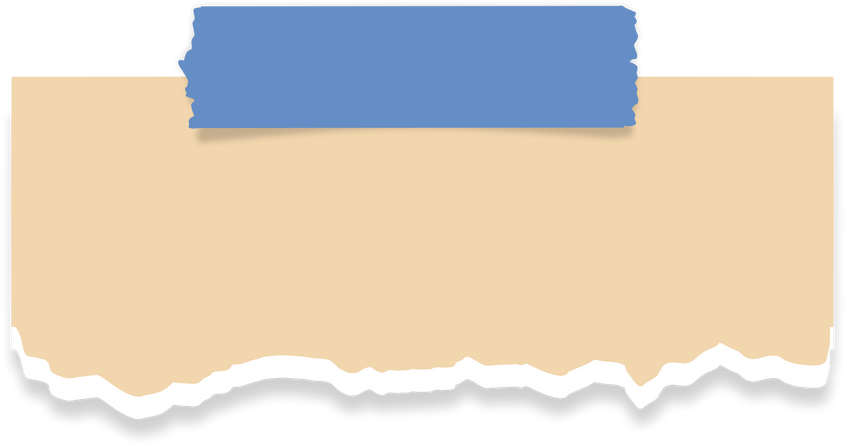 Nhiệm vụ 3
Nhiệm vụ 3
Đại diện HS trình bày câu trả lời.
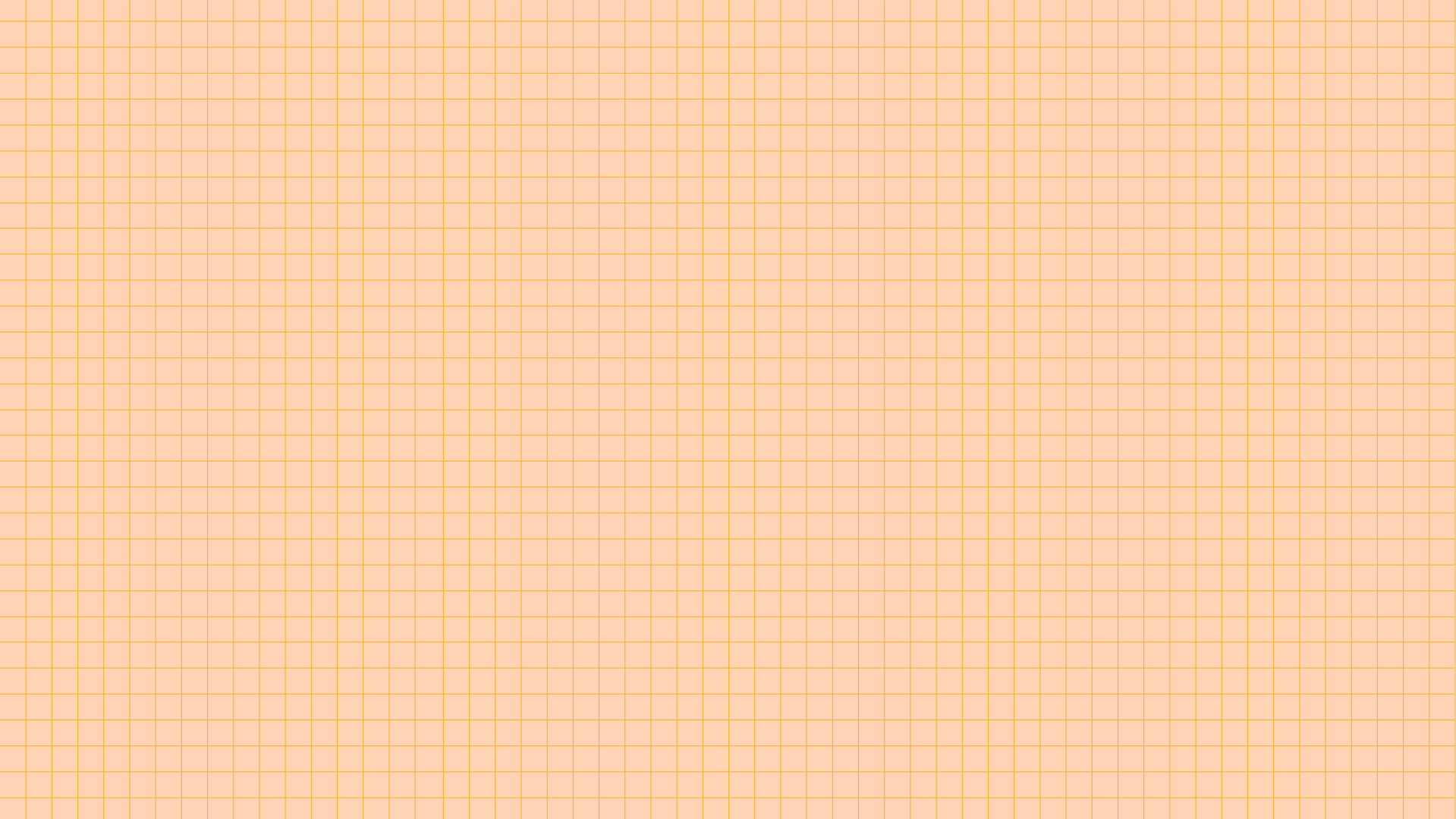 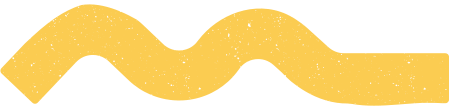 CÁC NHÓM THẢO LUẬN
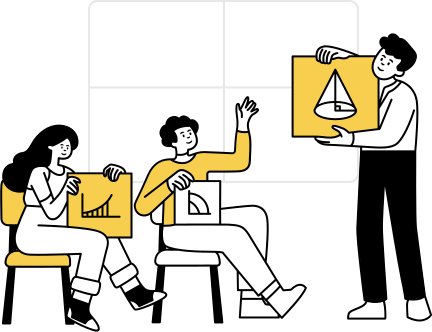 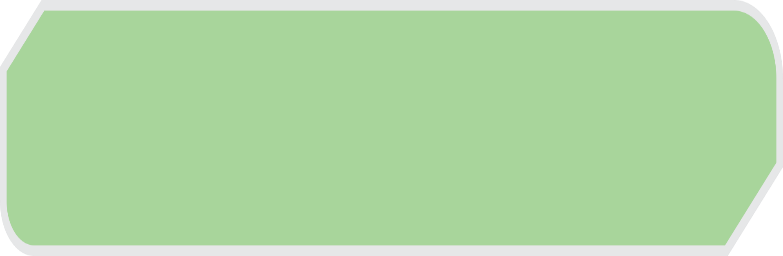 Yêu cầu:
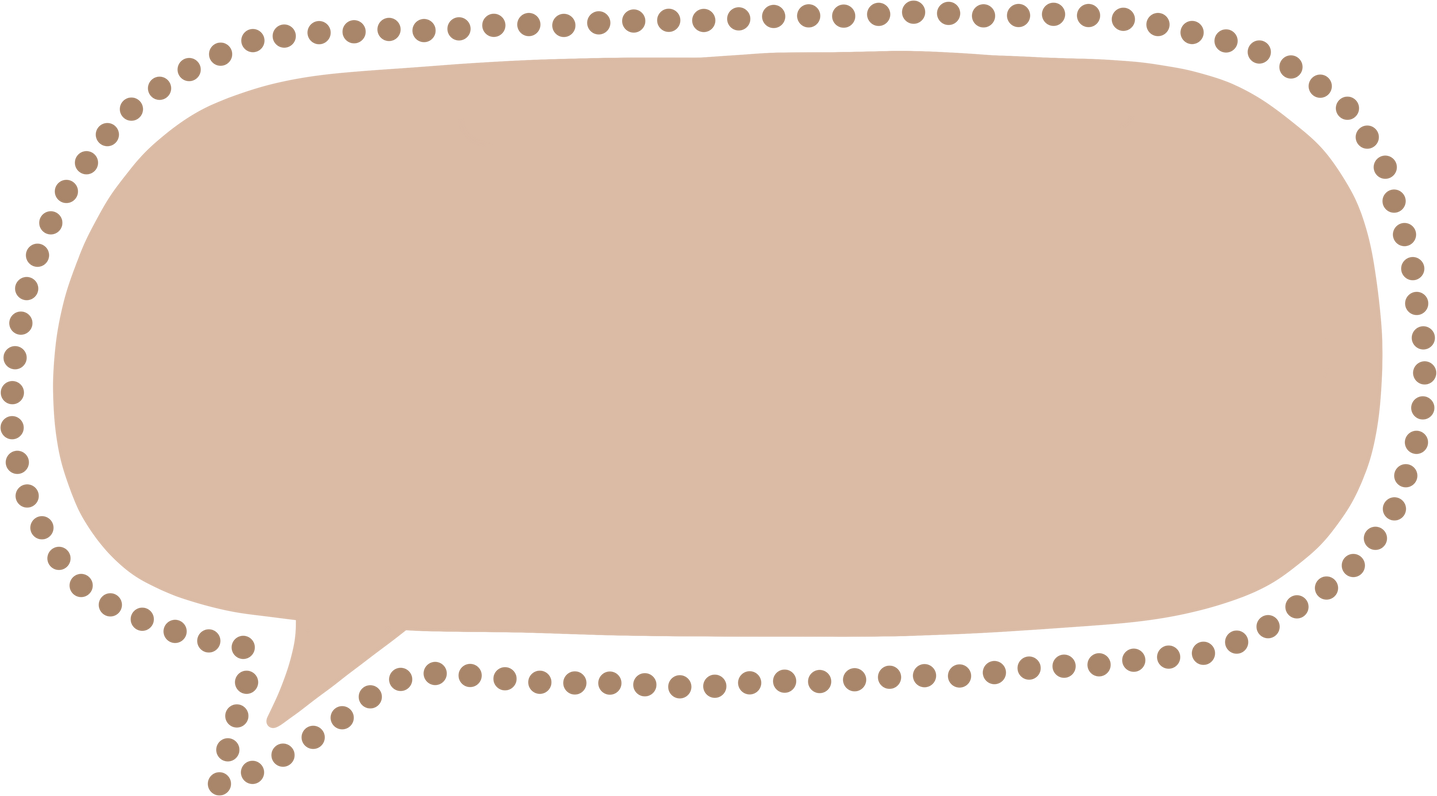 Đúng trọng tâm, nội dung
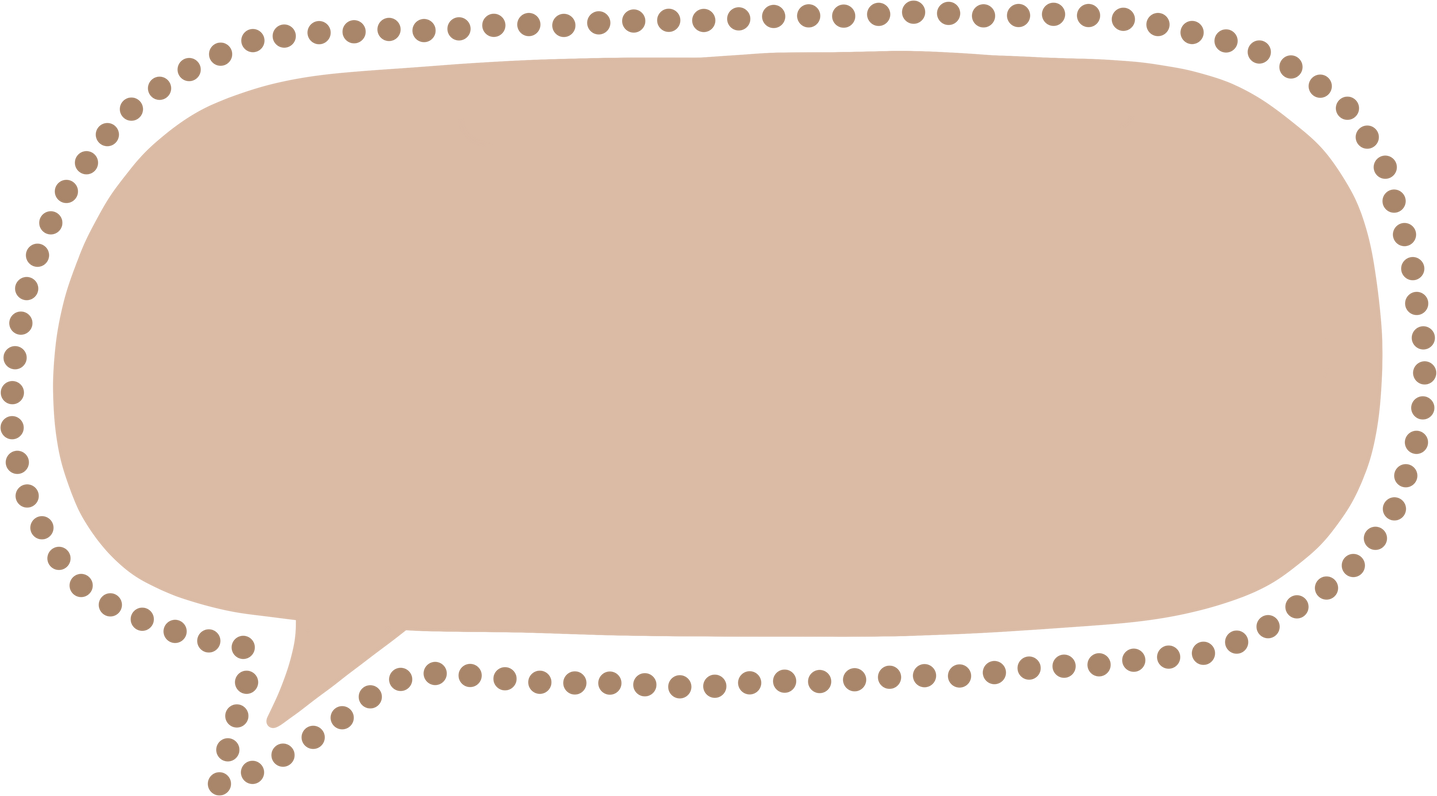 Xúc tích, ngắn gọn
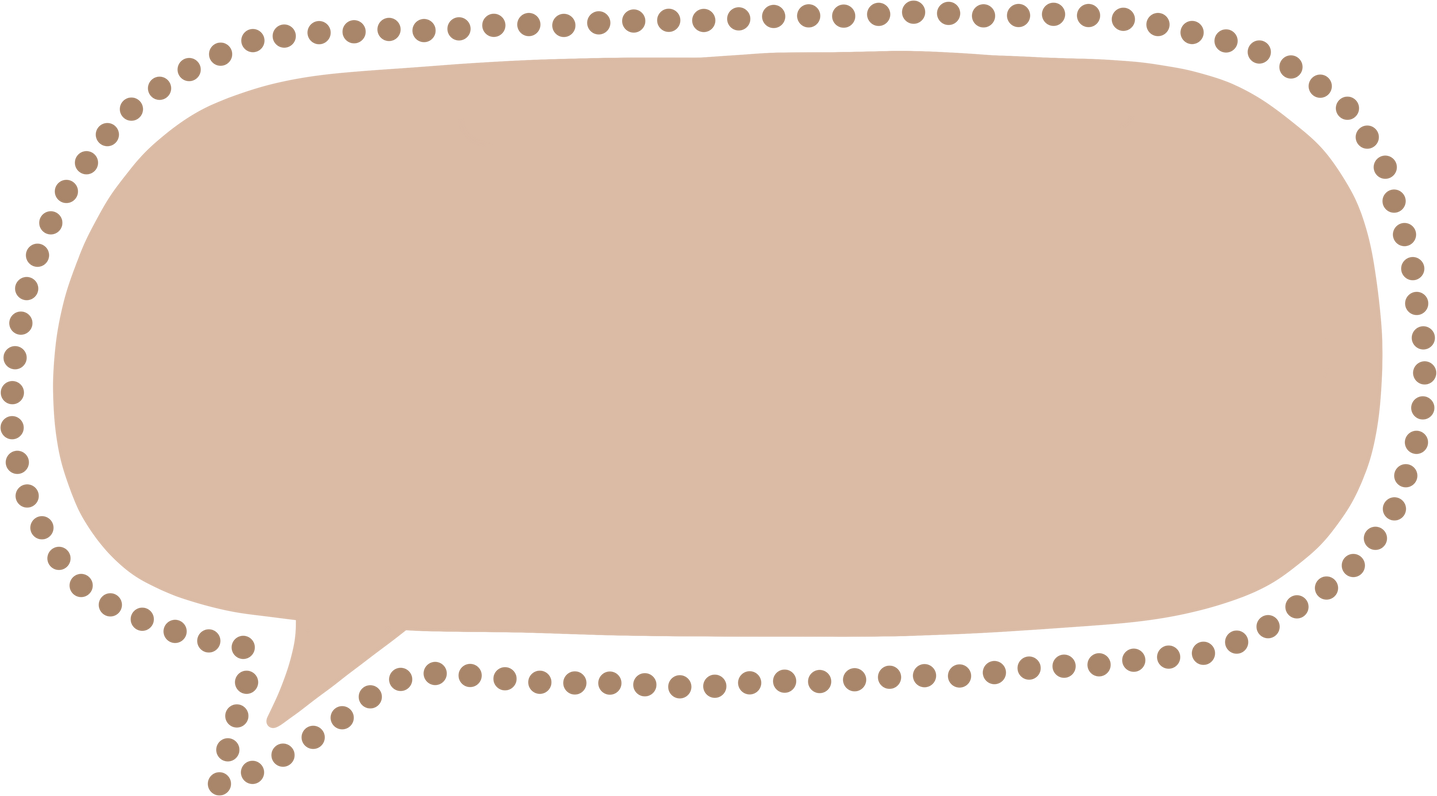 Các thành viên đều có 
xây dựng ý kiến
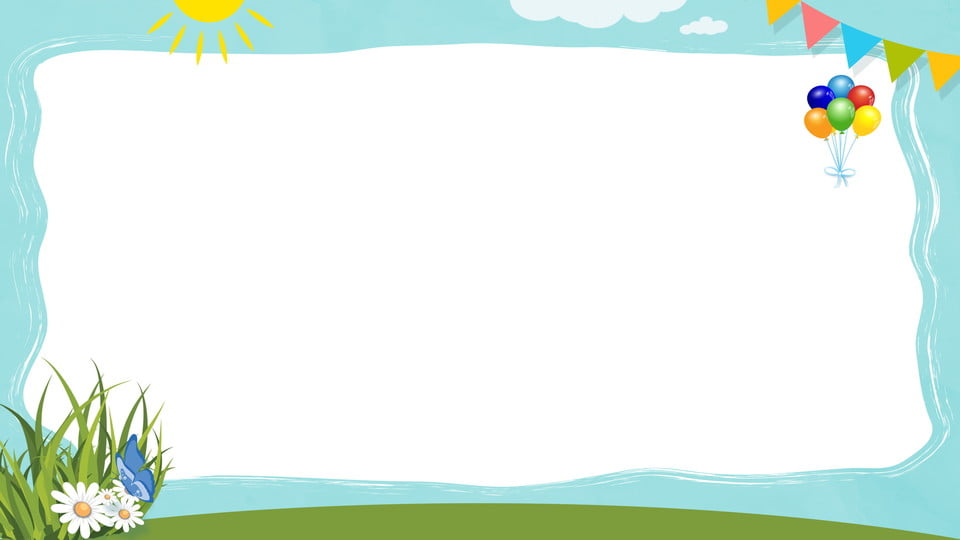 HĐ4. TRÒ CHƠI: TÊN TÔI – TÊN NGHỀ
+ Thảo luận nhóm bàn để đặt ra các câu hỏi khi tham vấn, ghi các câu hỏi vào giấy.
+ Cử HS đóng vai người được tham vấn, GV đóng vai người tham vấn, các HS còn lại đóng vai người quan sát.
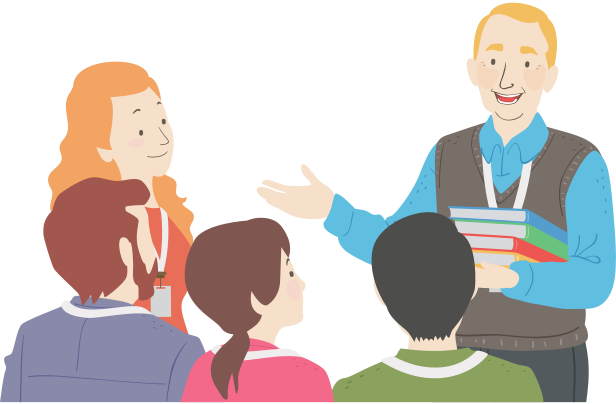 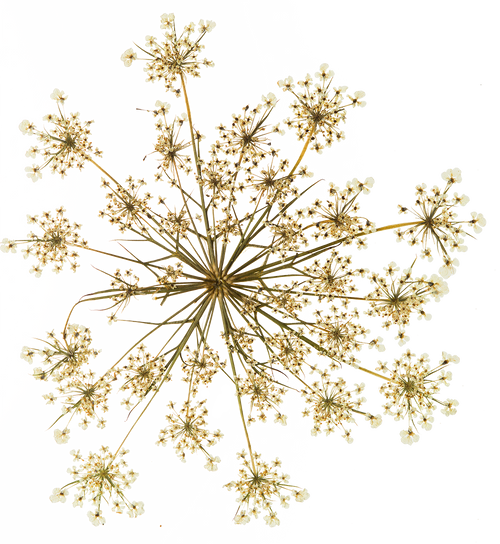 HĐ4. Xác định các cơ sở giáo dục đại học , cơ sở giáo dục nghề nghiệp liên quan đến học tập, hướng nghiệp
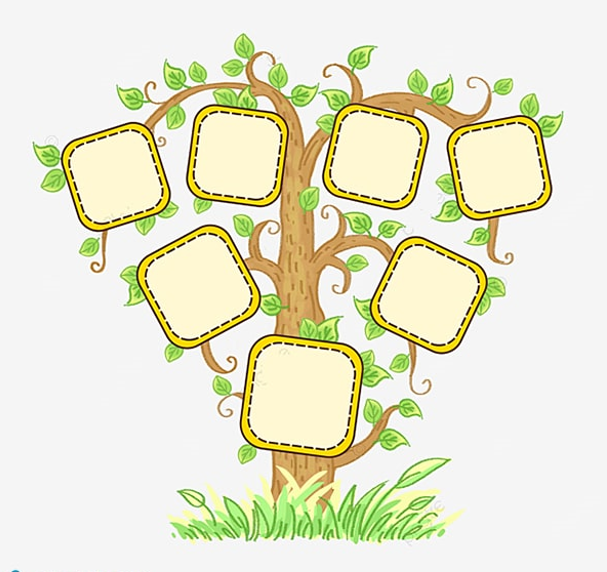 HS ghi ra giấy trường ĐH, cơ sở giáo dục nghề nghiệp mà mình lựa chọn; rồi dán lên cây nghề nghiệp trên bảng.
Ví dụ:
1
Đại học y Hà Nội
2
Đại học sư phạm Hà Nội
3
Đại học xây dựng
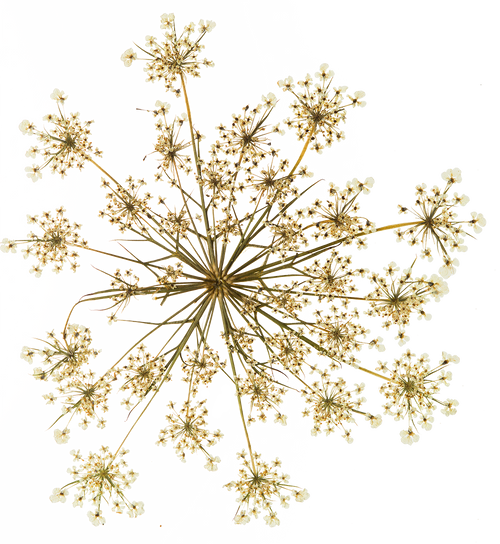 Gợi ý: Khi lựa chọn trường hoặc cơ sở đào tạo cần chú ý
Điều kiện tuyển sinh
Hoạt động nhóm
Phương thức xét tuyển
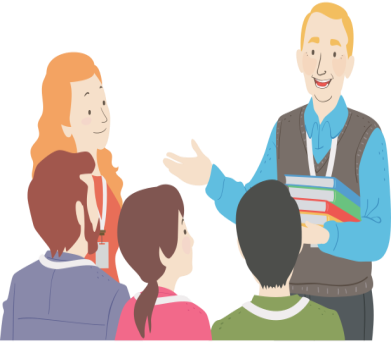 Môi trường học tập
Yêu cầu về phẩm chất và năng lực của người lao động
Xác định các ưu tiên trong lựa chọn trường
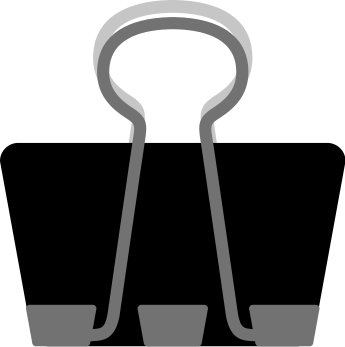 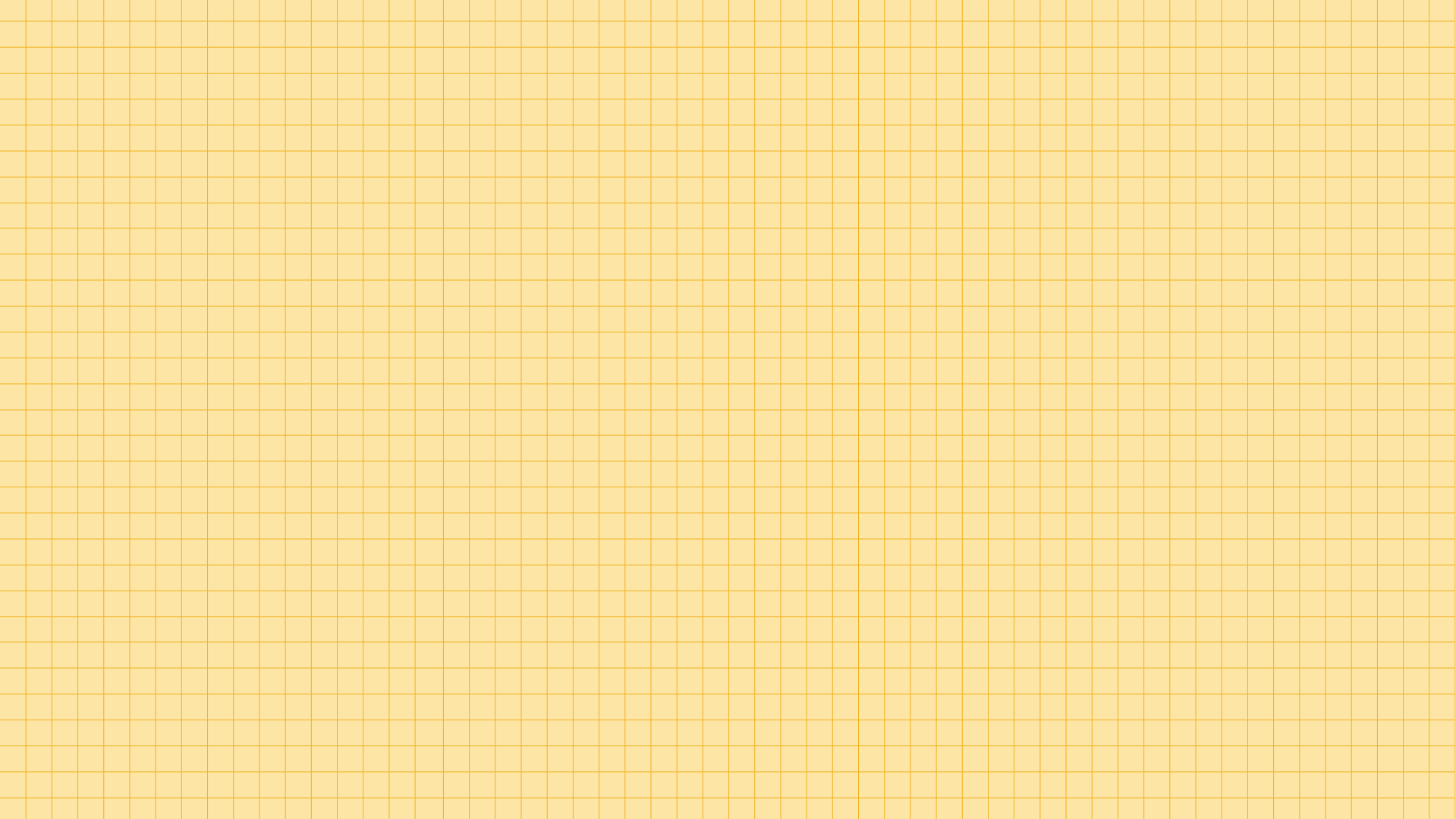 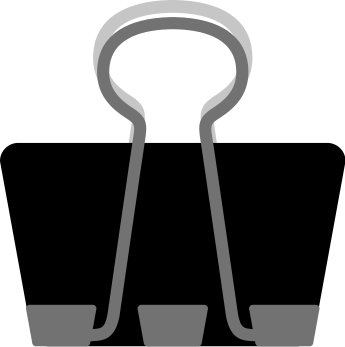 Hoạt động 5. Xây dựng kế hoạch học tập, 
rèn luyện theo nghề/ nhóm nghề lựa chọn
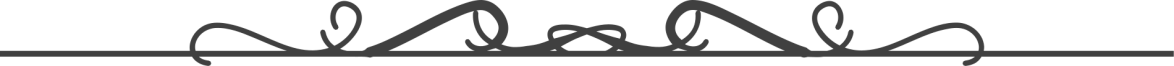 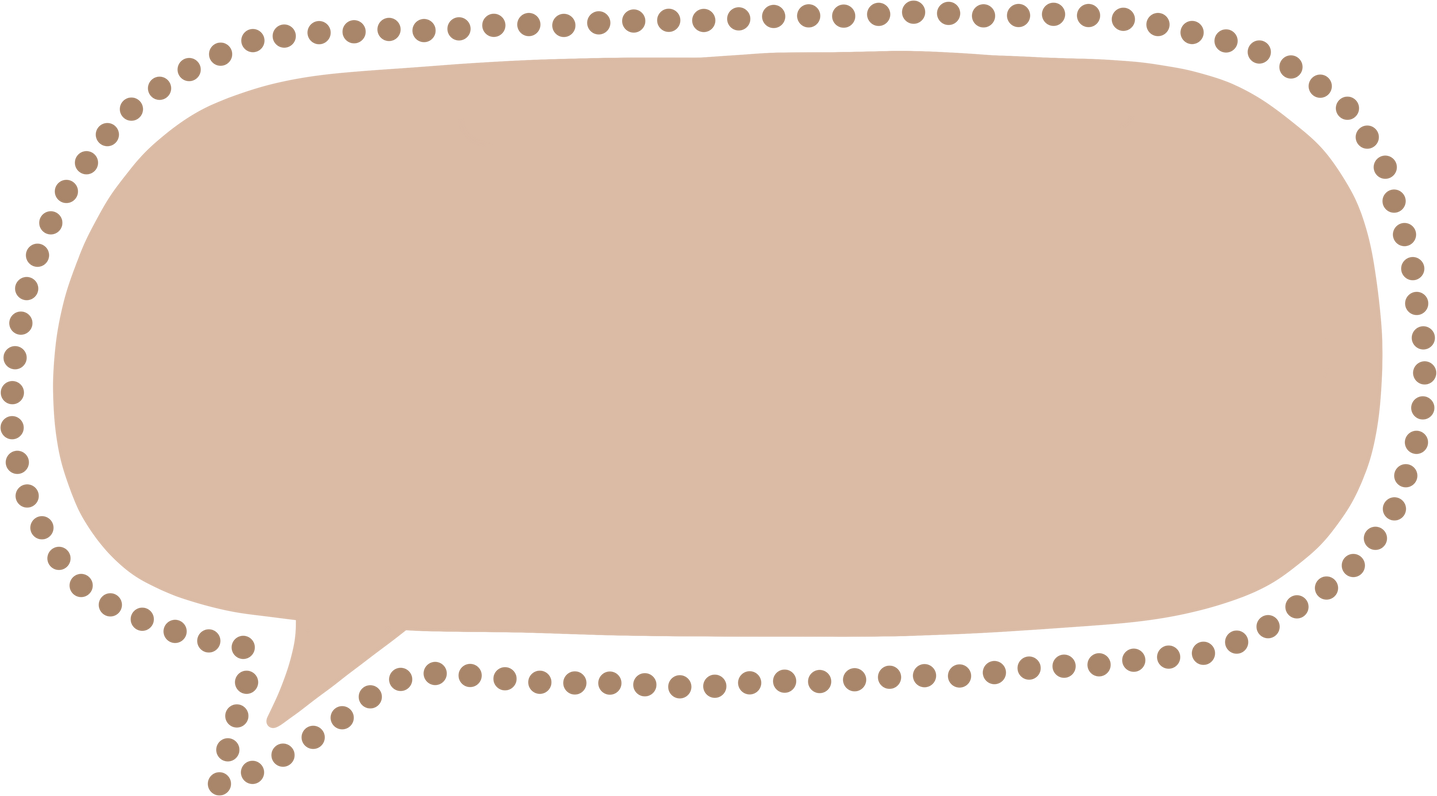 HS thực hiện các nhiệm vụ theo hướng dẫn
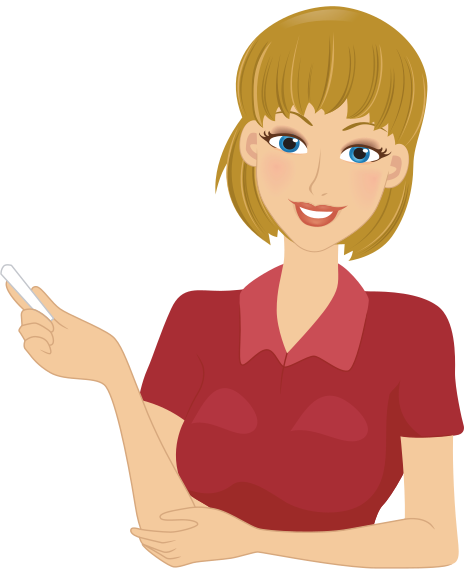 Nhiệm vụ 1:
Nhiệm vụ 2:
Lập kế hoạch học tập theo định hướng nghề, nhóm nghề lựa chọn.
Chia sẻ với các bạn kế hoạch học tập của mình
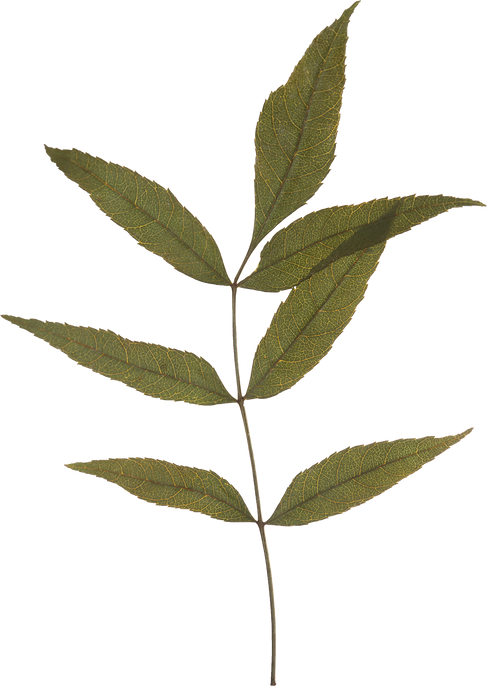 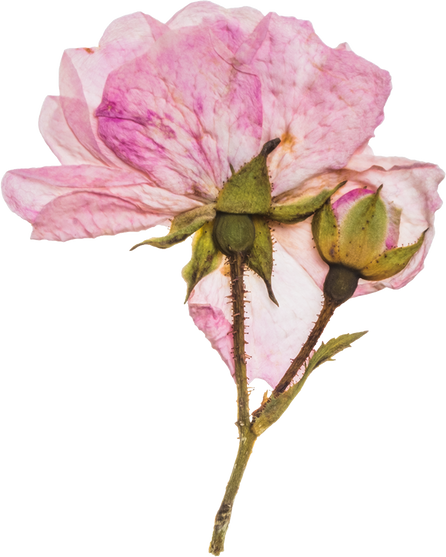 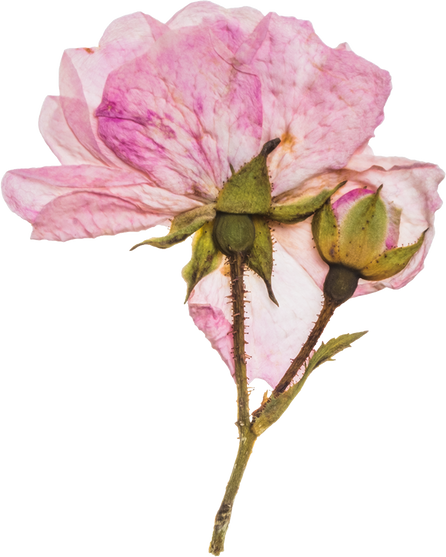 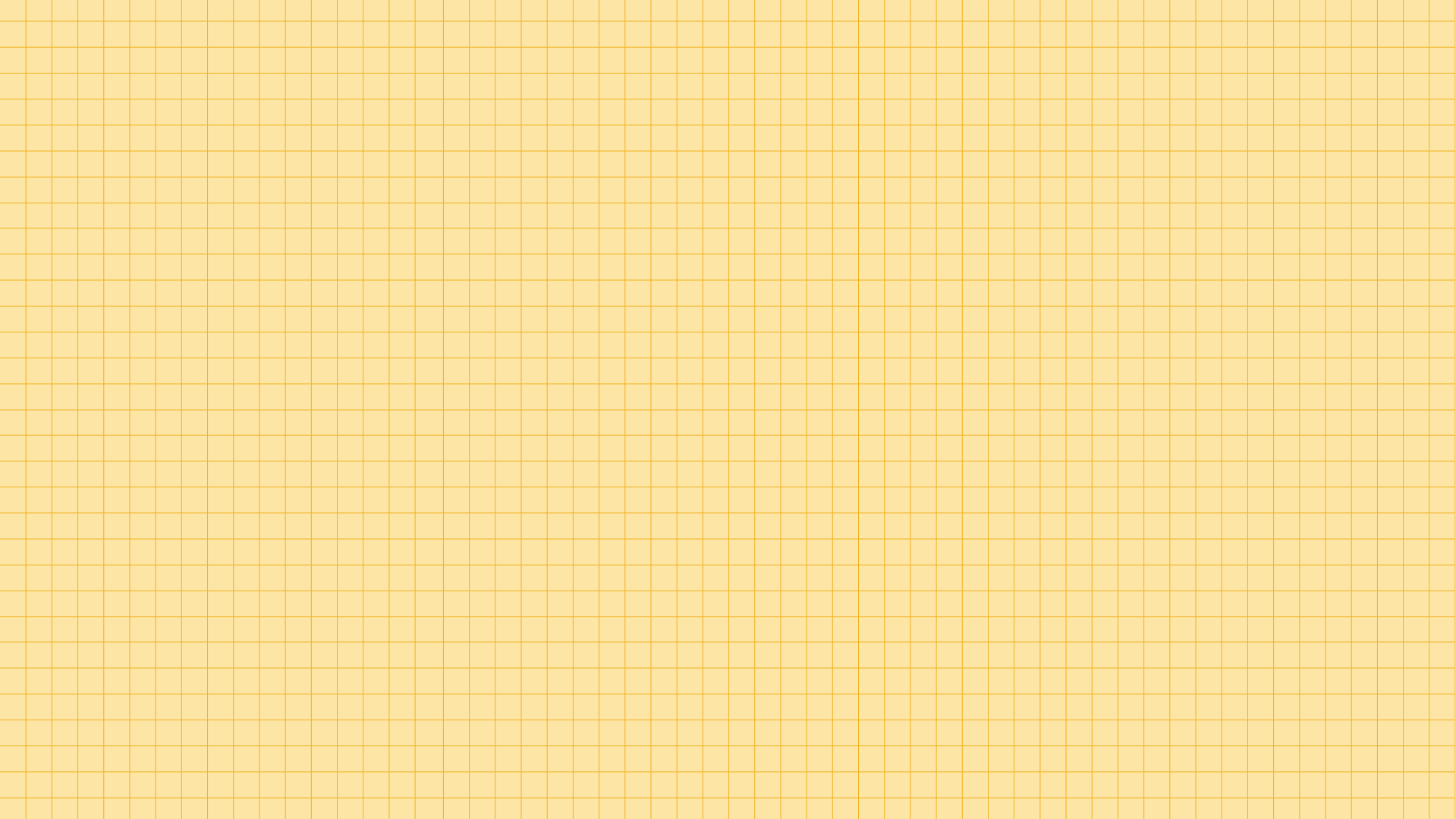 Lập kế hoạch học tập theo định hướng nghề, nhóm nghề lựa chọn.
Nhiệm vụ 1:
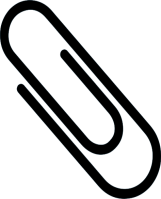 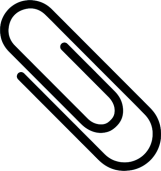 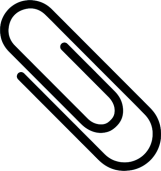 HS tập hợp thông tin đã thu thập được từ nghề, nhóm nghề mà mình lựa chọn
Điền toàn bộ thông tin vào phiếu kế hoạch học tập theo định hướng nghề, nhóm nghề lựa chọn
Em rút ra được kinh nghiệm gì thông qua hoạt động này?
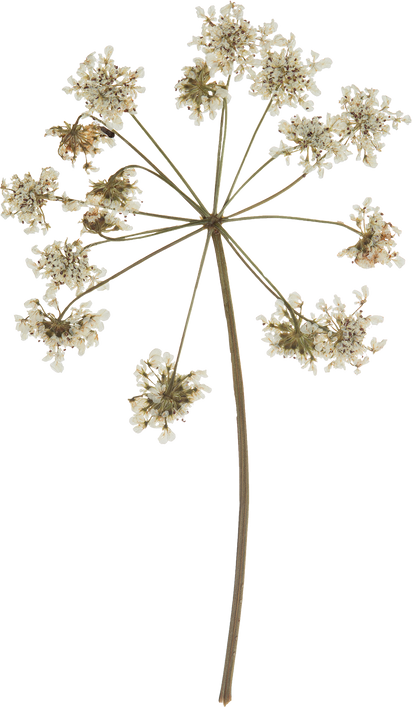 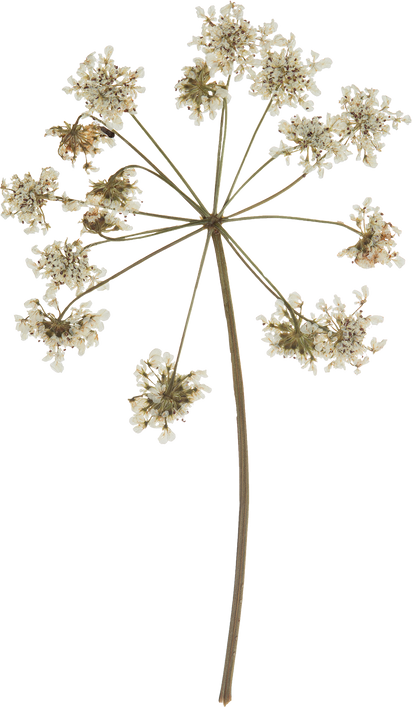 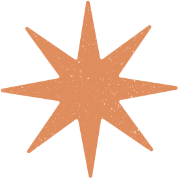 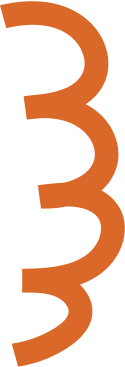 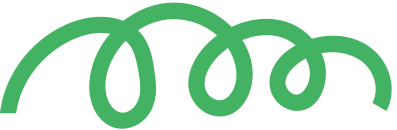 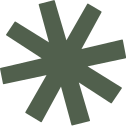 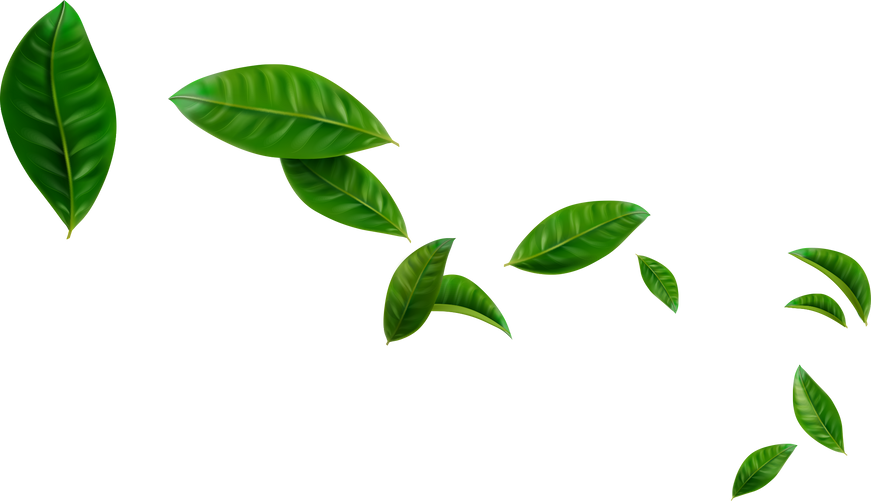 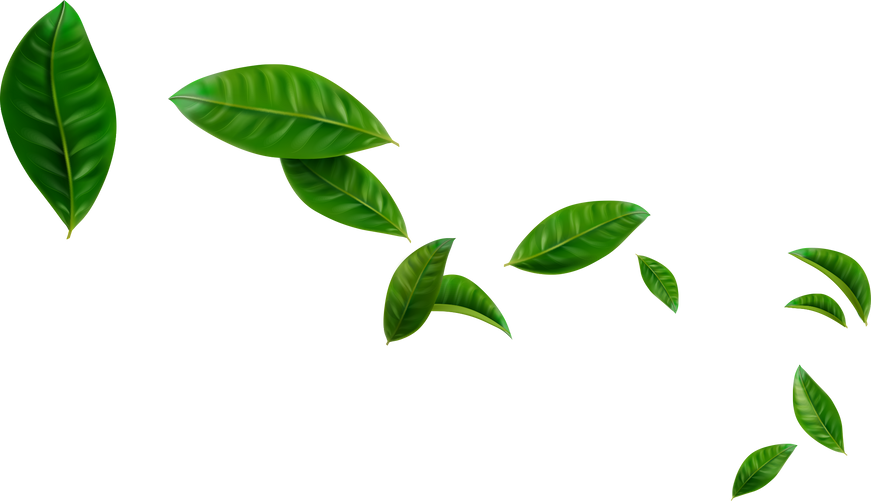 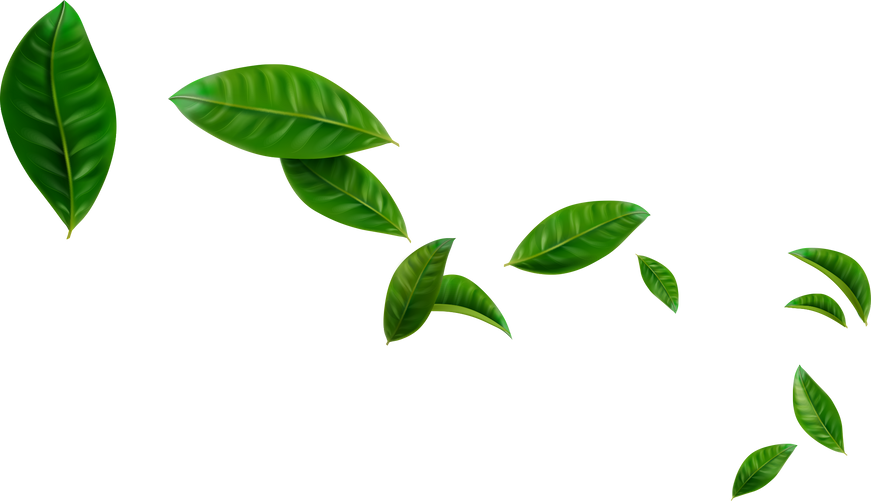 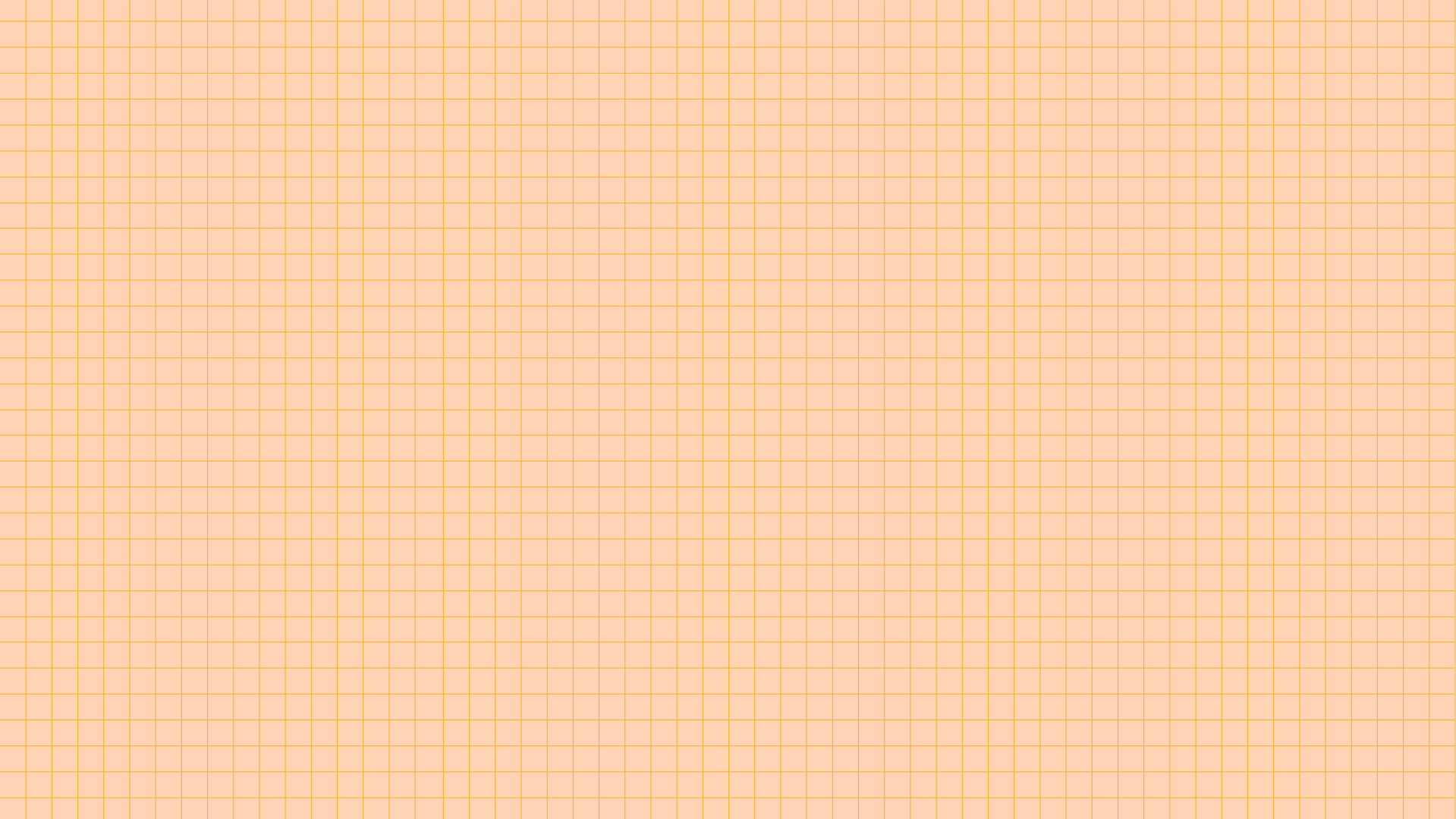 Chia sẻ với các bạn kế hoạch học tập của mình theo định hướng 
nghề, nhóm nghề mà mình lựa chọn
Nhiệm vụ 2:
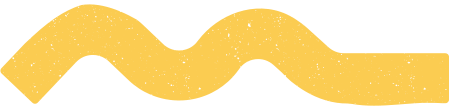 CÁ NHÂN CHIA SẺ
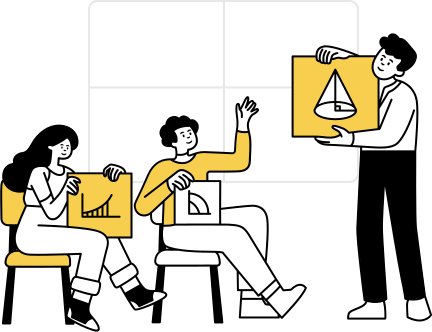 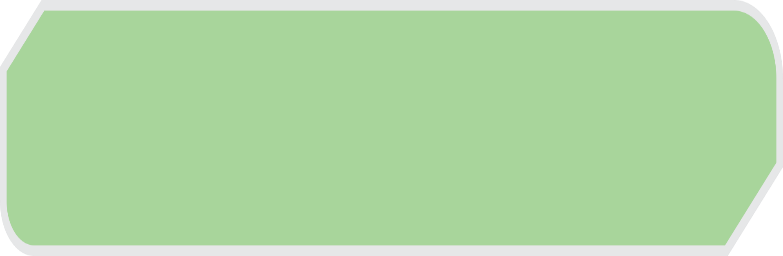 Yêu cầu:
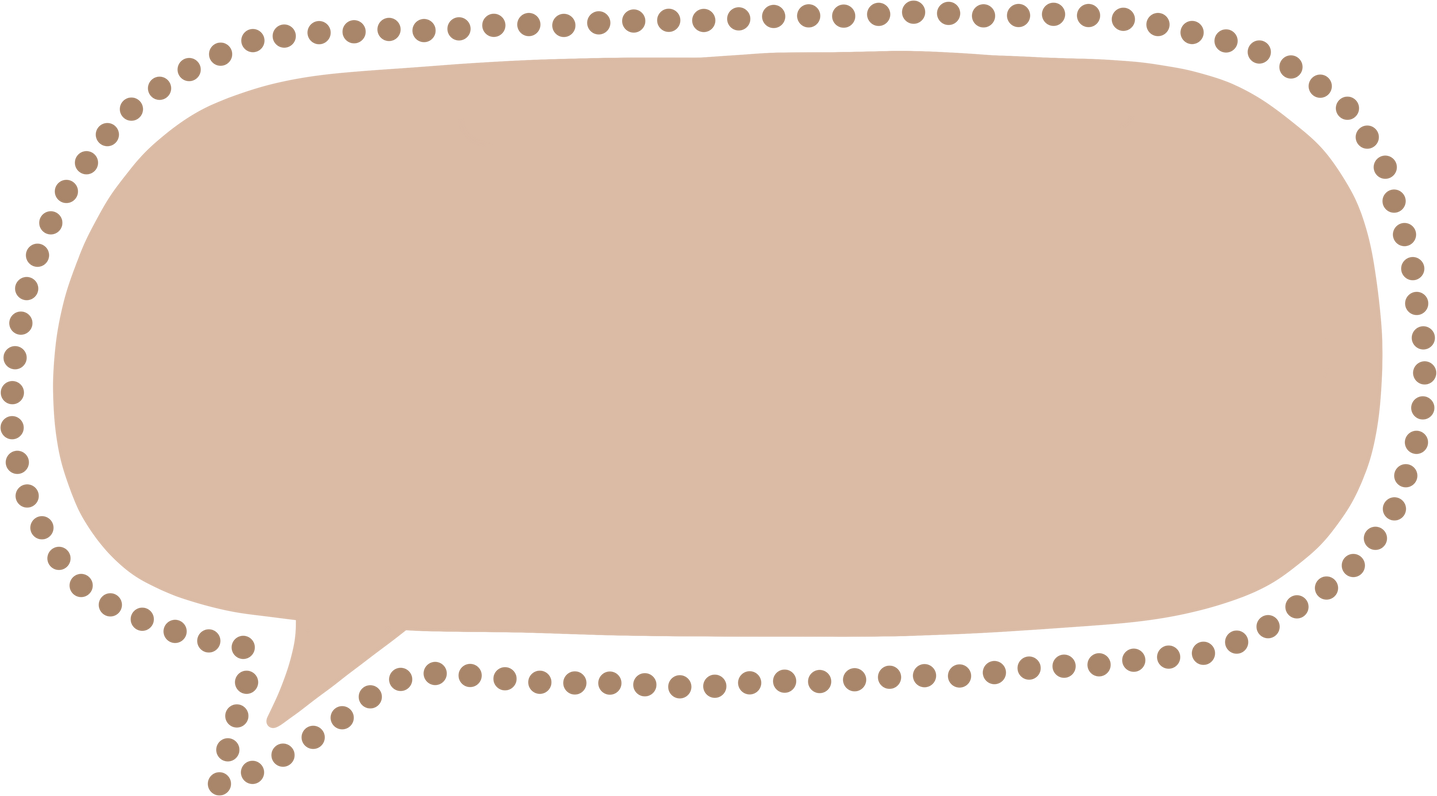 Đúng trọng tâm, nội dung
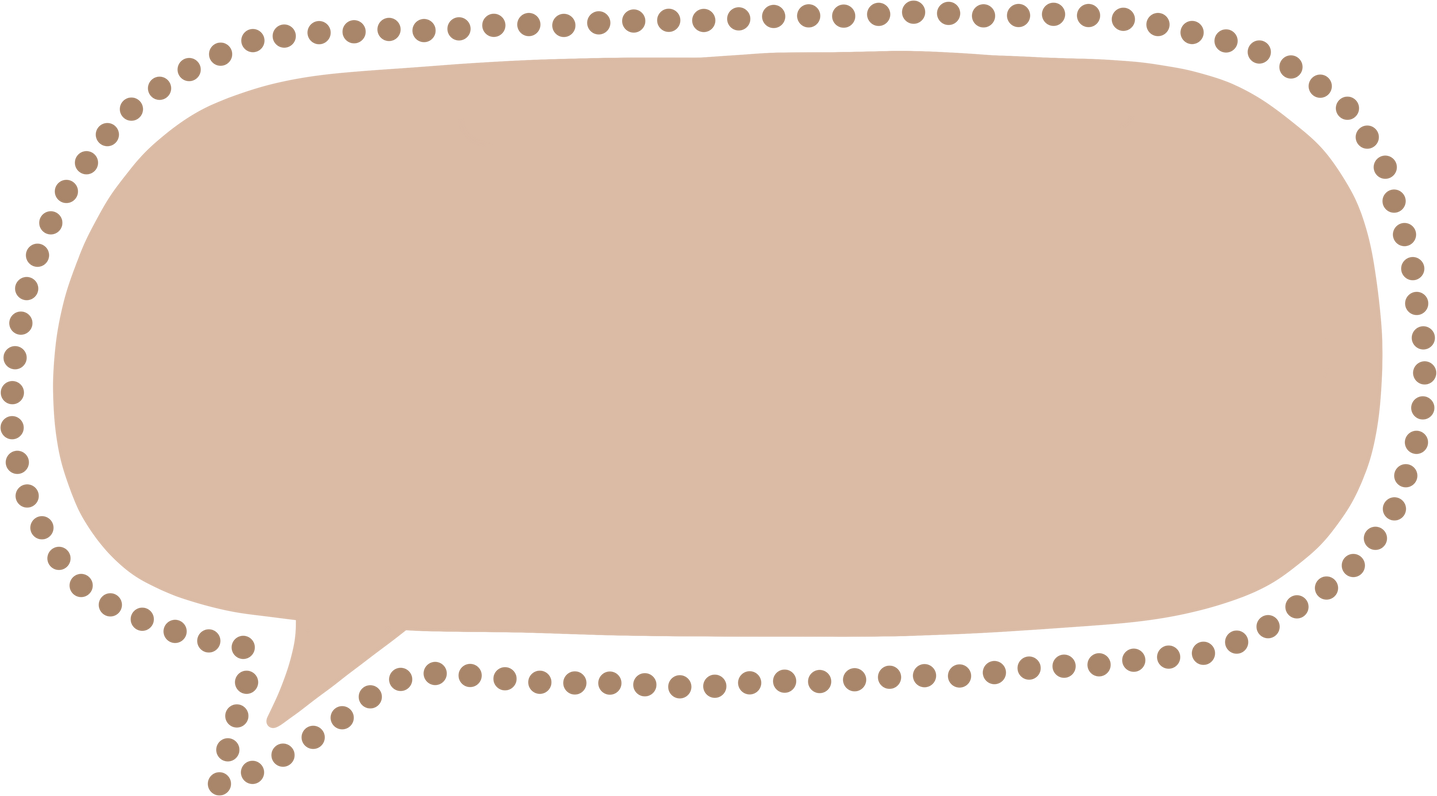 Xúc tích, ngắn gọn
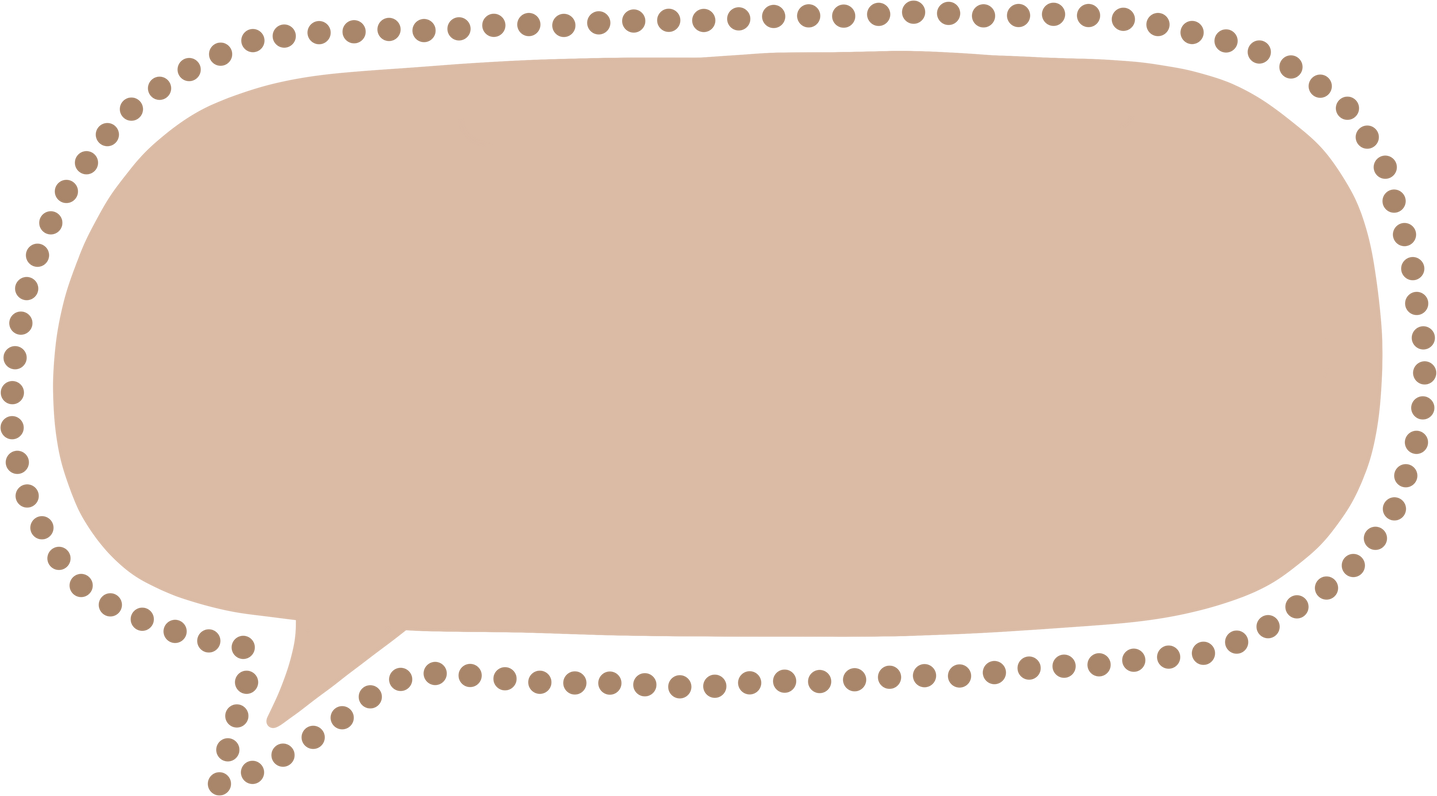 Mỗi cá nhân đều chia sẻ 
kế hoạch của mình
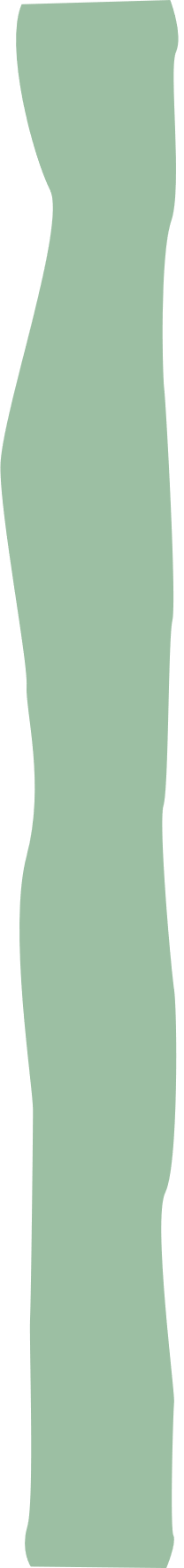 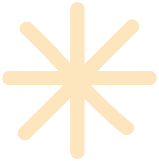 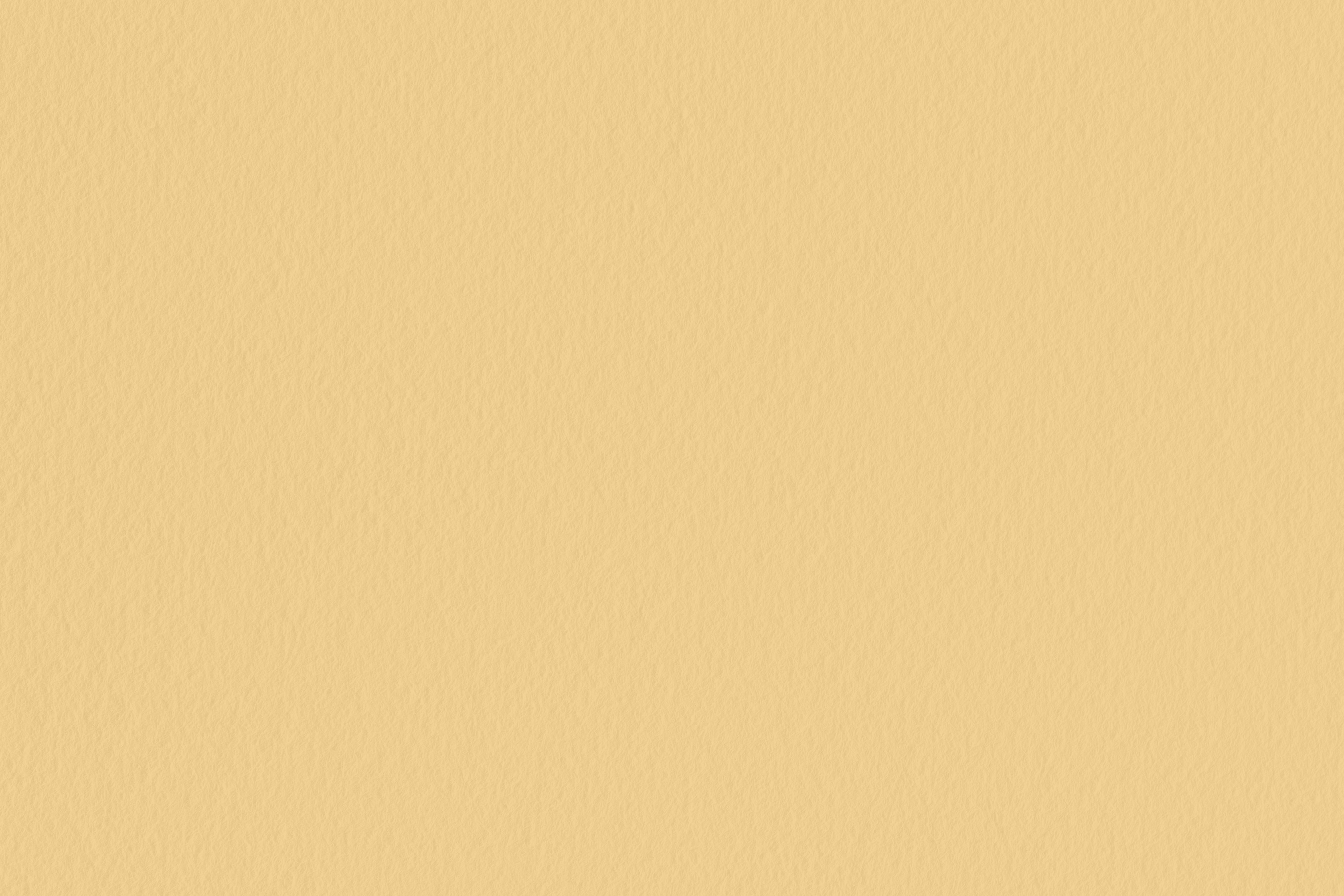 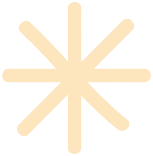 HĐ 6. Thực hiện KH học tập theo định hướng ngành, nghề lựa chọn.
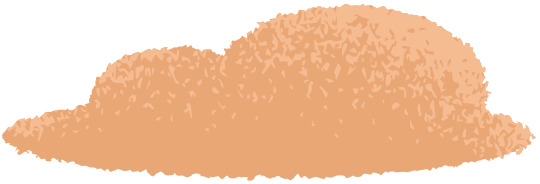 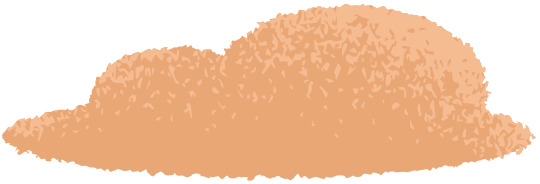 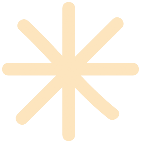 1.Tiếp tục tìm hiểu bổ sung thông tin về cơ sở GD ĐH và cơ sở GD NN
3. Ghi lại cách thực hiện và kết quả mà em đã đạt được
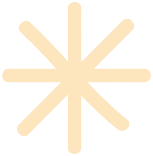 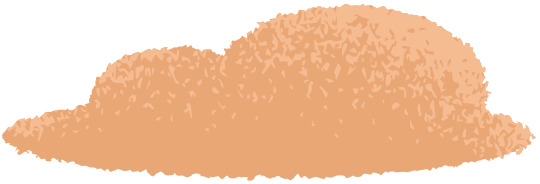 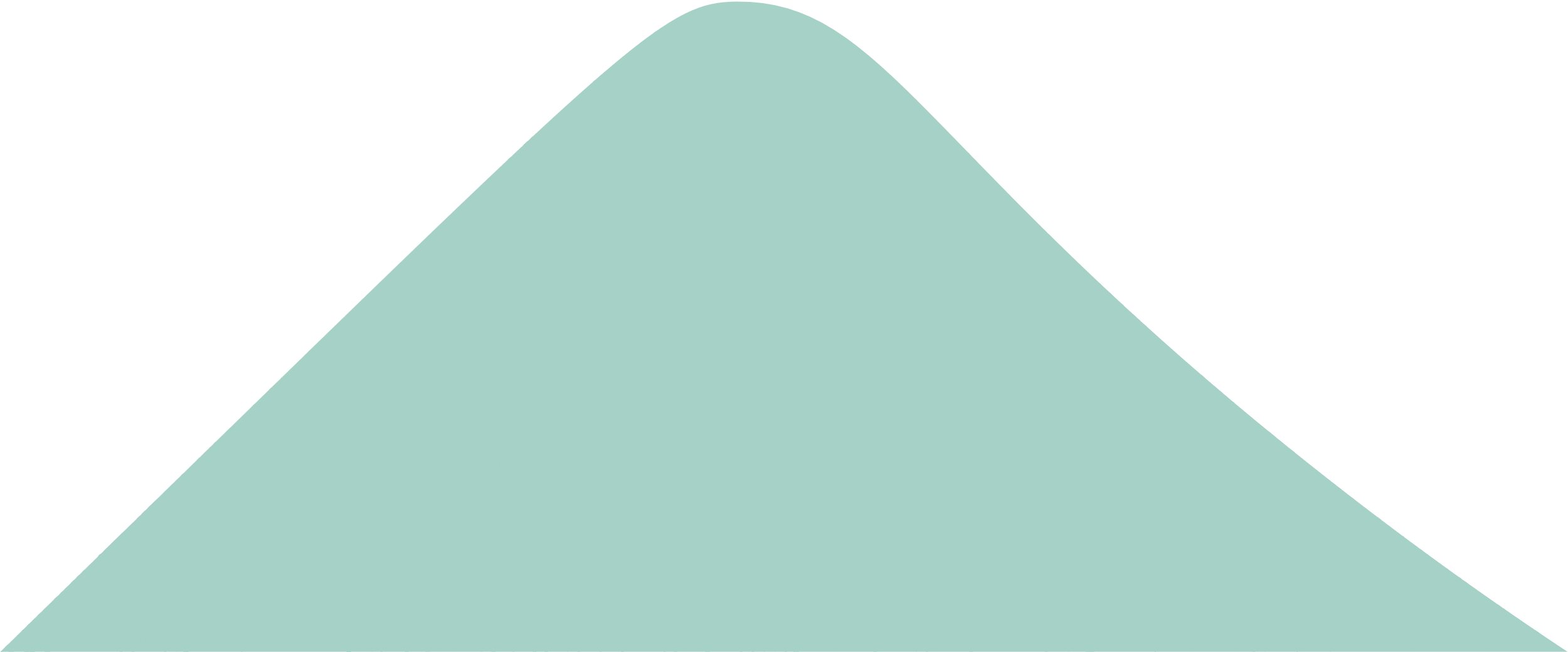 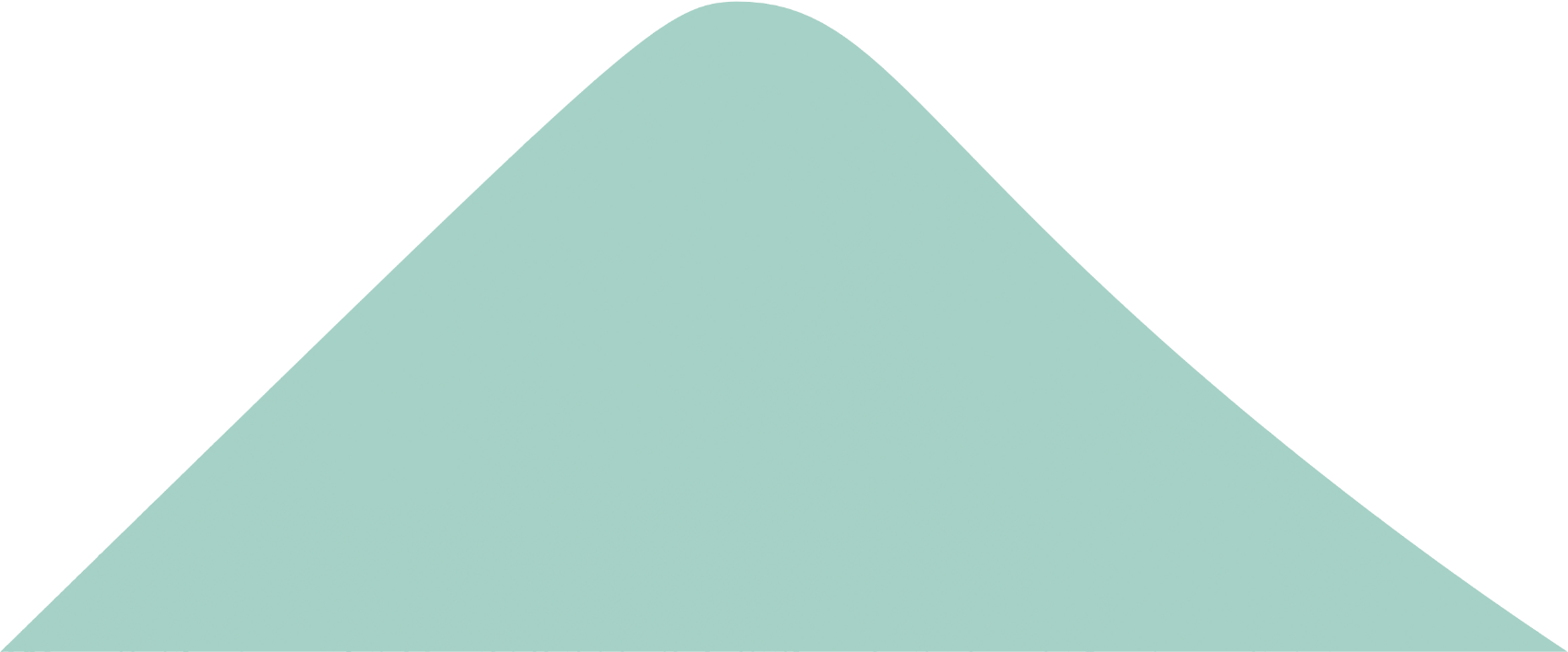 4.Tìm kiếm sự hỗ trợ và tham vấn ý kiến từ gia đình , thầy cô và bạn bè.
2. Thực hiện kế hoạch học tập theo định hướng nghề, nhóm nghề lựa chọniệp
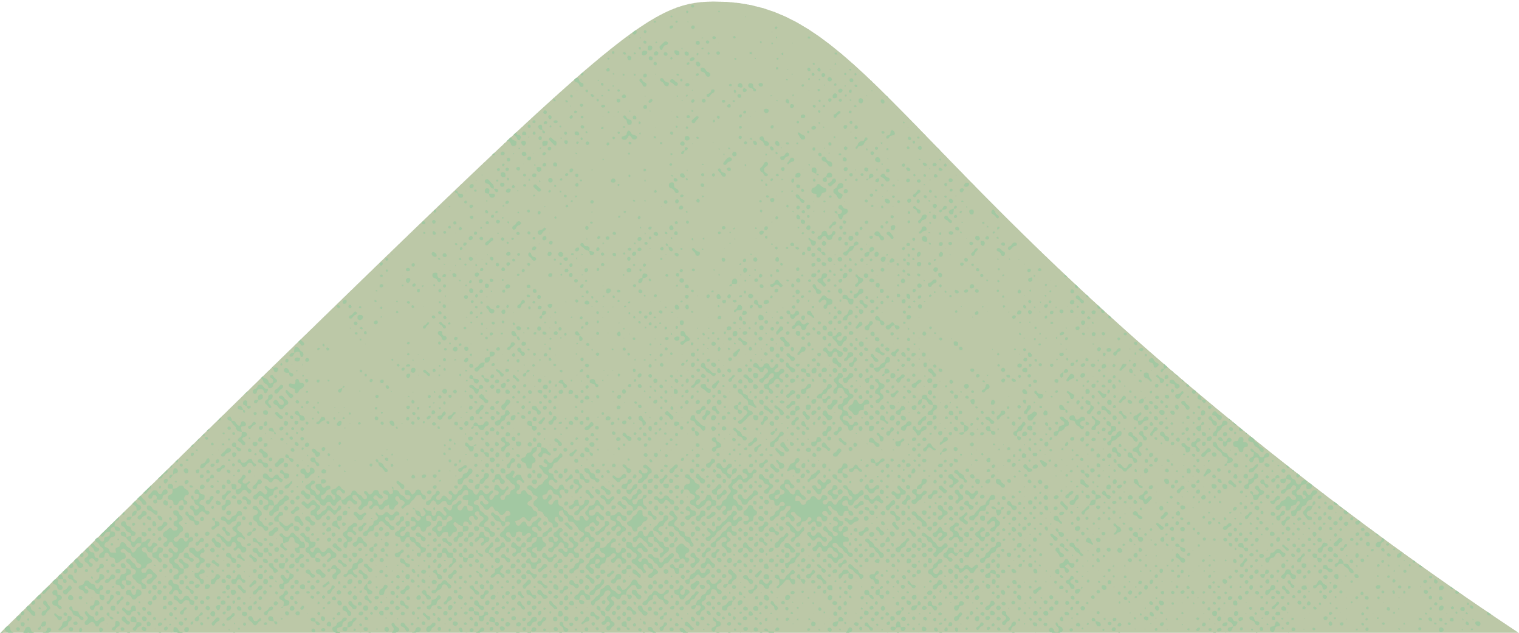 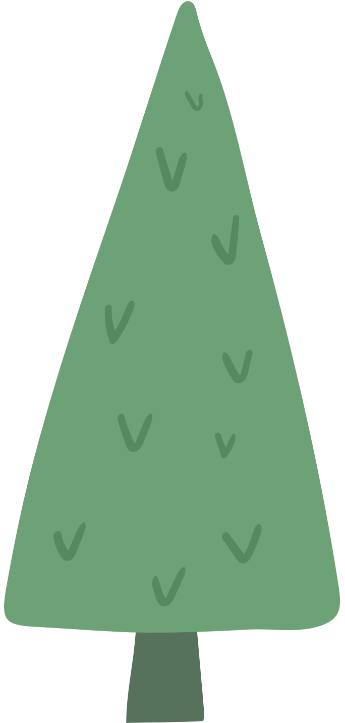 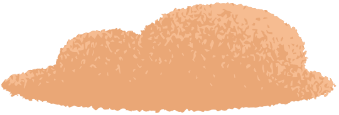 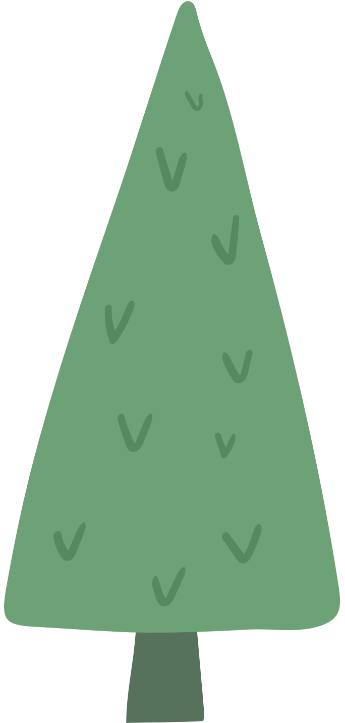 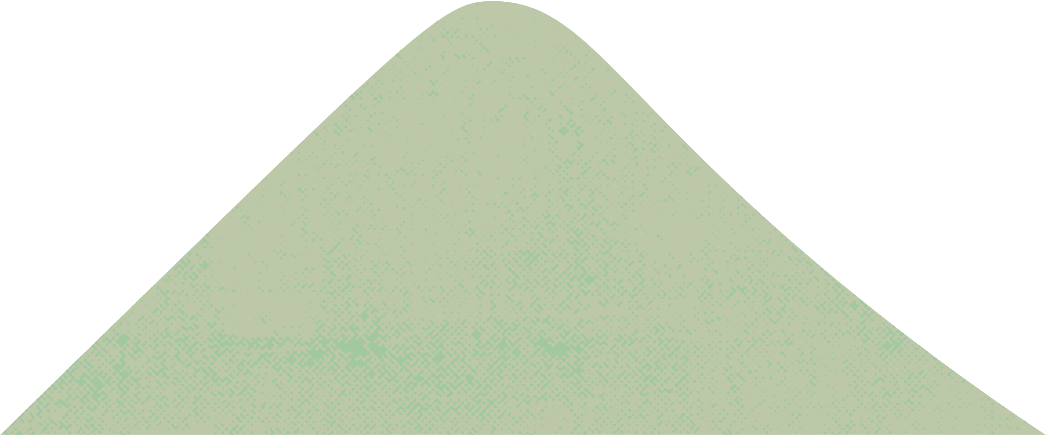 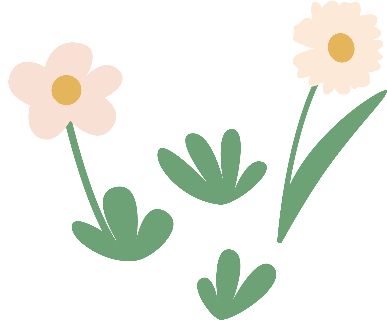 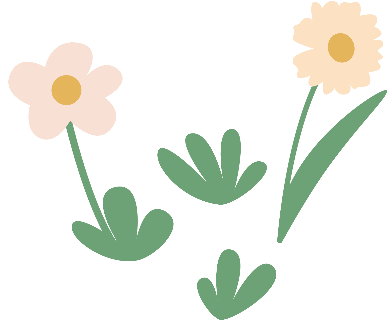 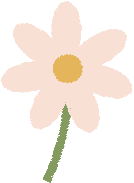 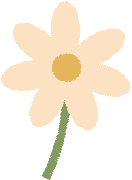 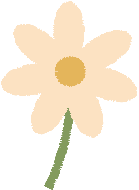 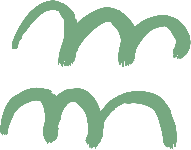 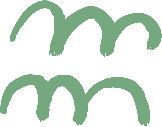 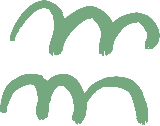 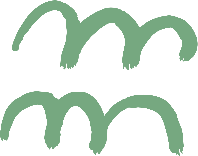 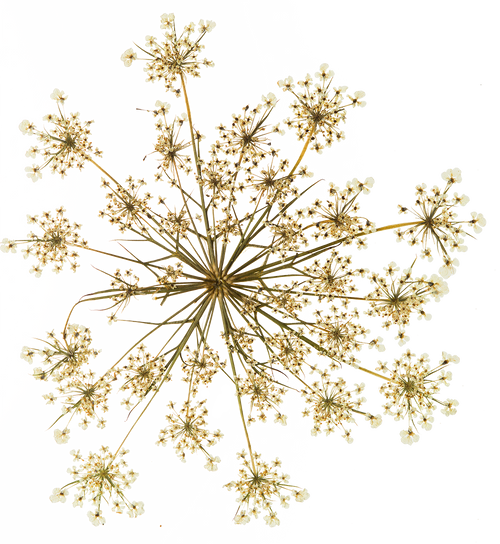 Tổng kết: Đánh giá cuối chủ đề
- Đánh giá mức độ tham gia của HS vào các hoạt động của chủ đề
1. Cá nhân tự đánh giá
2. Đánh giá theo nhóm, tổ
3. Đánh giá chung của GV
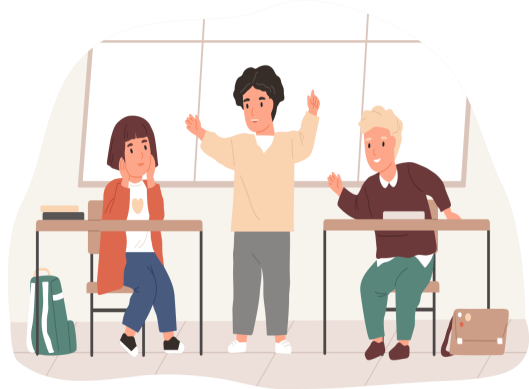 NV2. Đánh giá cuối chủ đề
- Tiêu chí đánh giá:
.
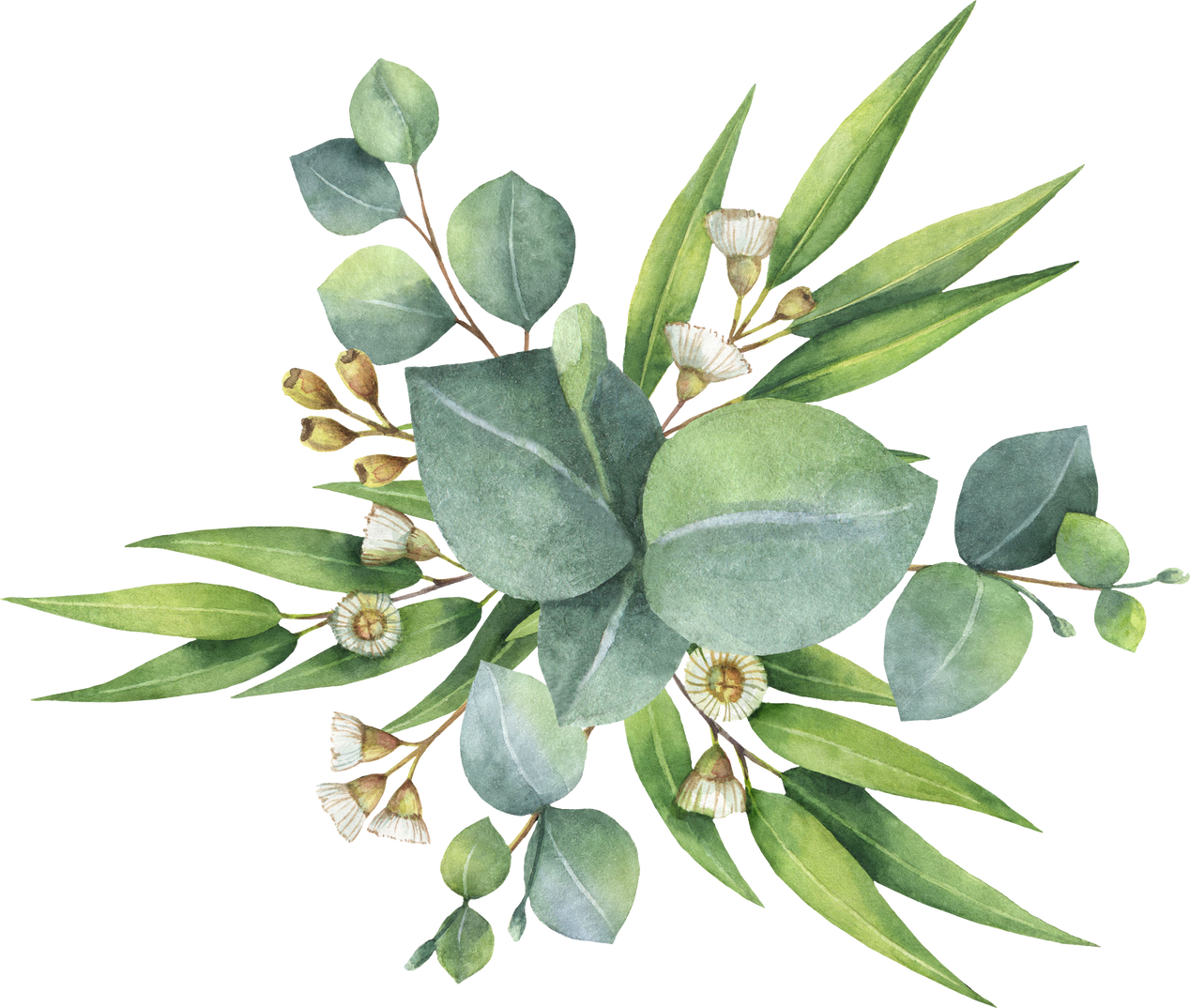 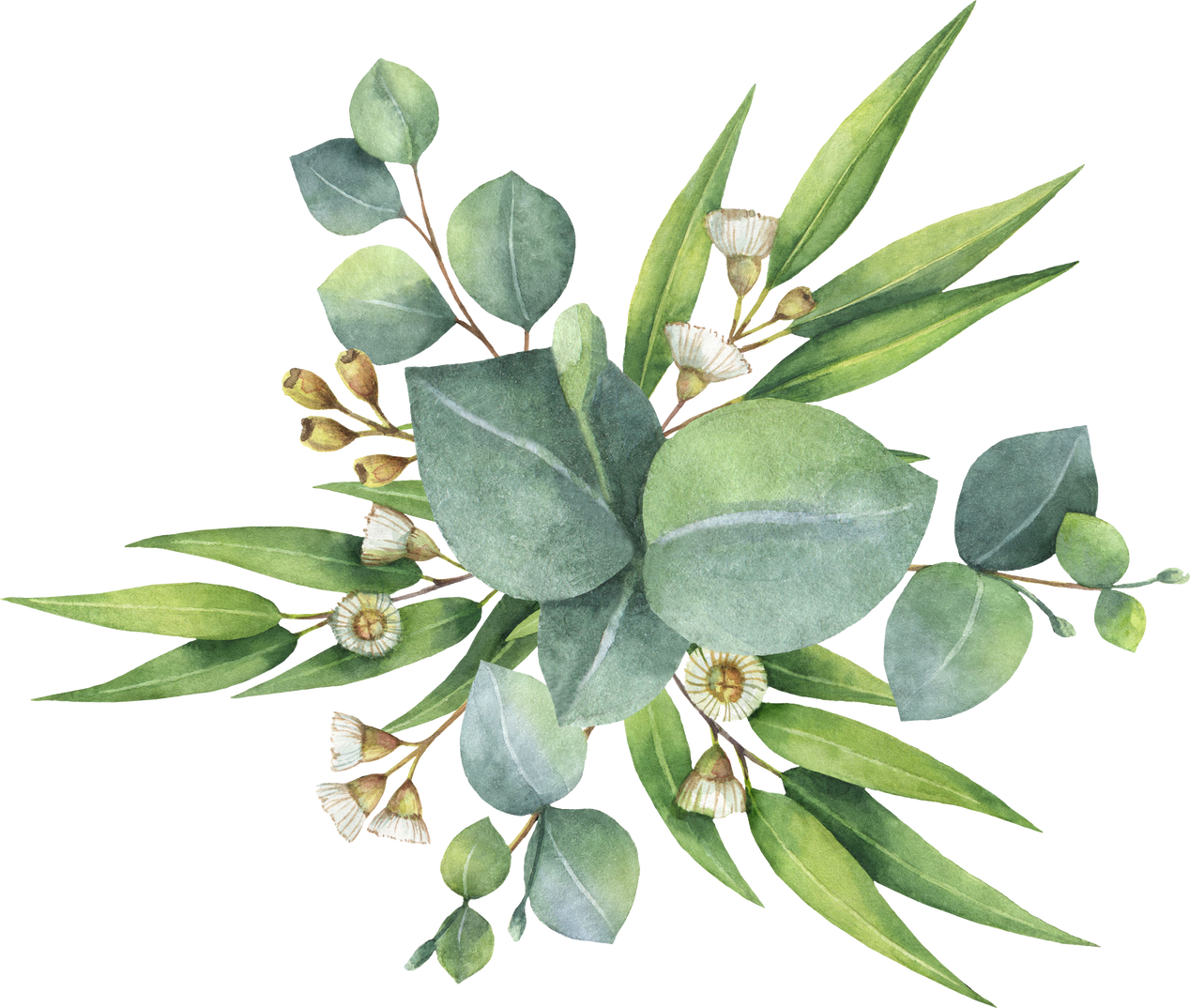 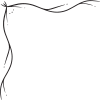 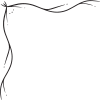 Thực hiện các việc cần làm để rèn luyện tính chủ động học tập ở trường, ở nhà
CẢM ƠN CÁC EM ĐÃ LẮNG NGHE BÀI GIẢNG, HẸN GẶP LẠI!!
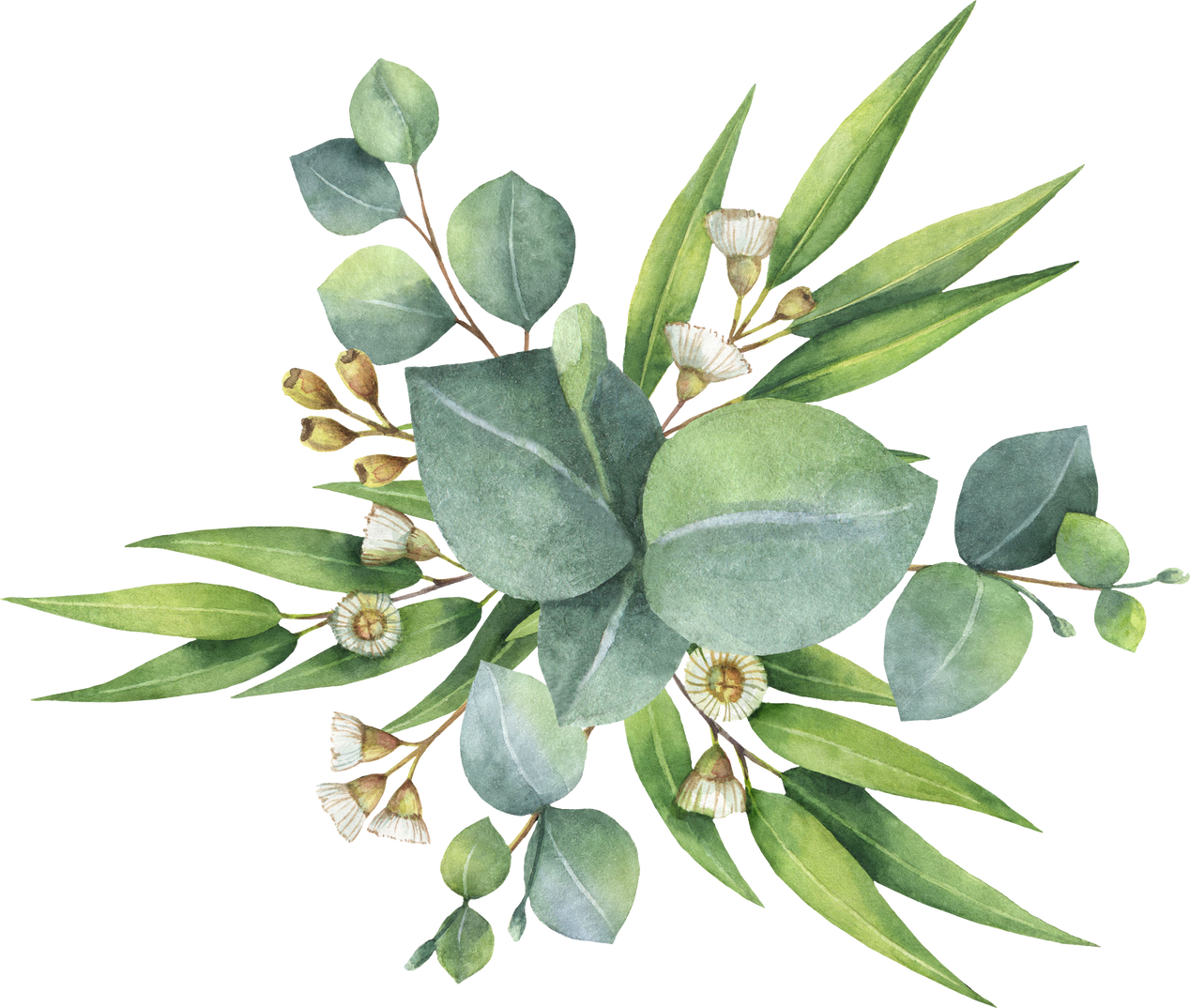 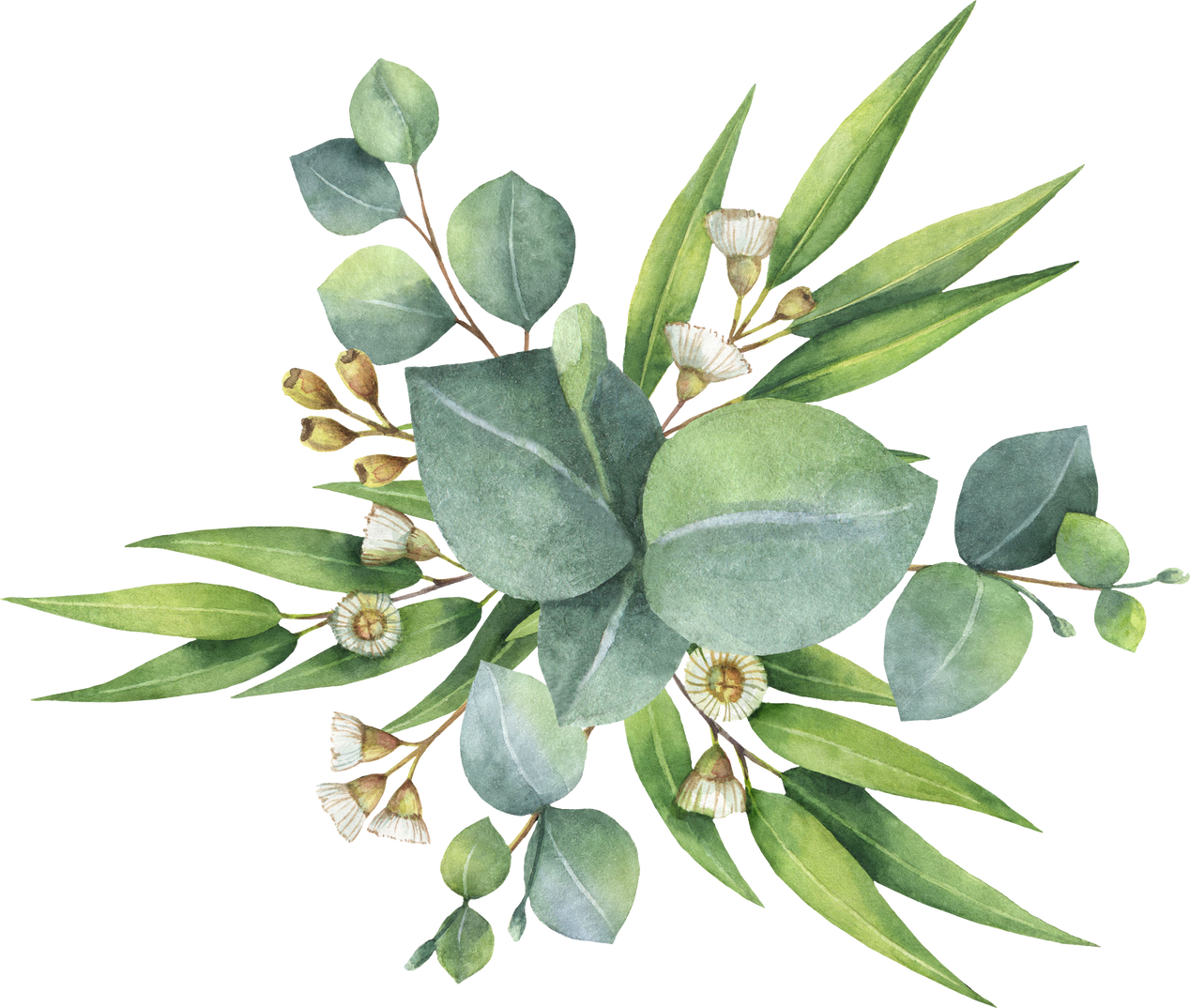 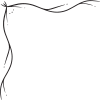 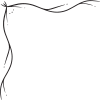